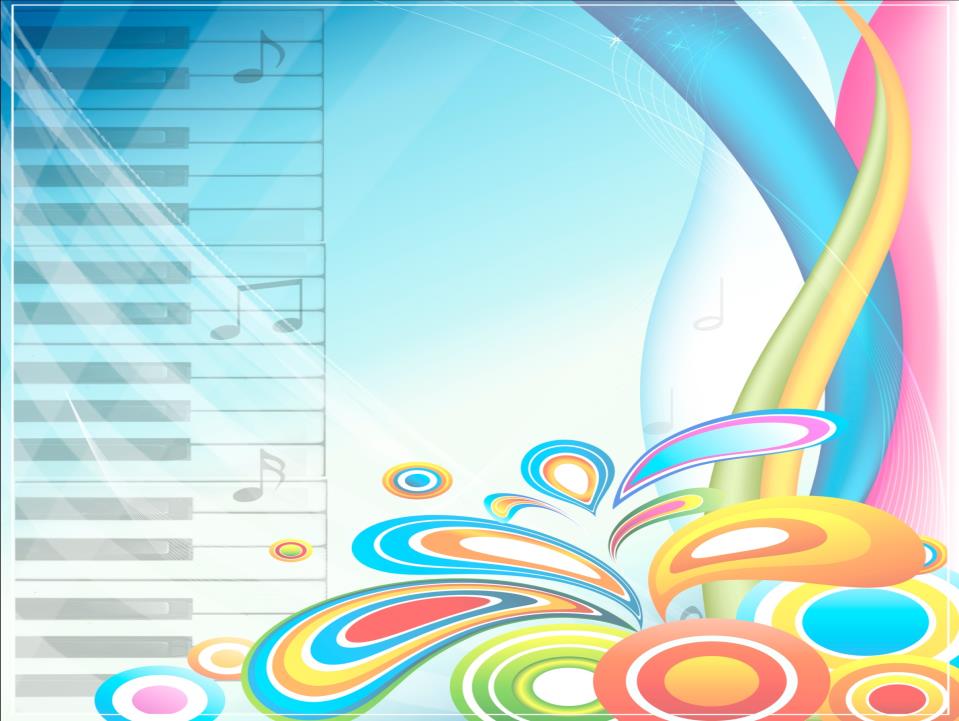 ПОРТФОЛИО
Парамоненко
Виктории Алексеевны
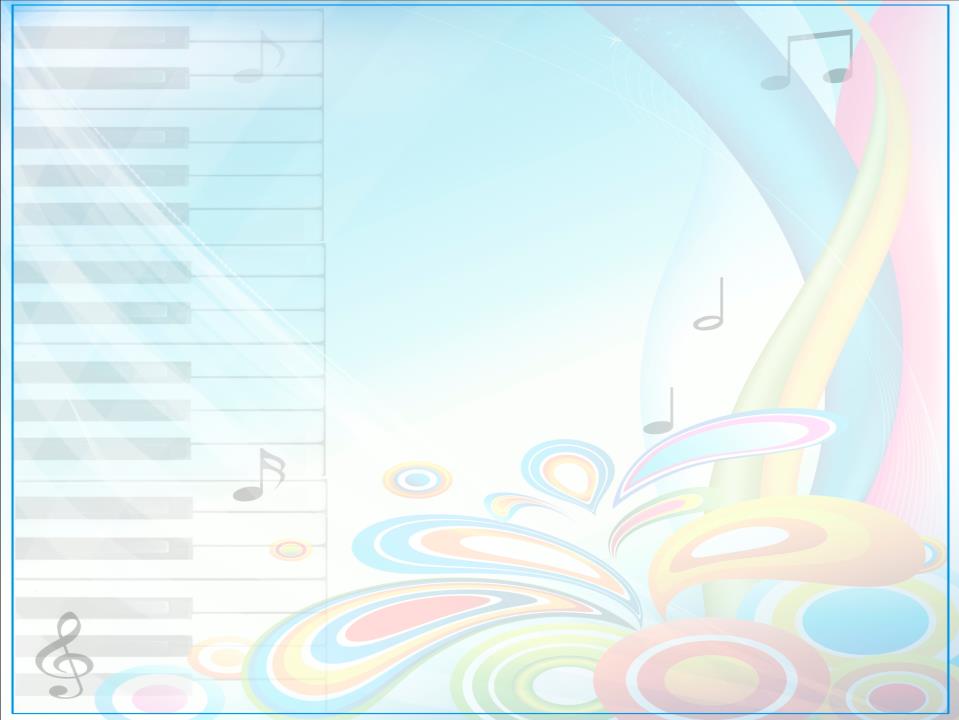 Дата рождения: 18. 02 .1970 года
Образование : среднее специальное, в 1990 году окончила Стахановское педагогическое училище Луганской области, музыкальное воспитание Специальность по диплому :учитель музыки и пения, музыкальный воспитатель
Место работы: Муниципальное бюджетное дошкольное образовательное учреждение «Детский сад комбинированного вида «Солнышко»
663491, Красноярский край, Кежемский район,
г.Кодинск, ул. Михайлова дом 12 «А»
тел. 8(3914)3 7-01-85,  7-03-52,
факс  8(3914)3 2-22-51
E-mail  kod_sol@.mail.ru
Занимаемая должность: Музыкальный руководитель
Педагогический  стаж работы :25 лет.
Стаж работы по специальности :21 год.
Стаж работы в МБДОУ  «Солнышко»:1 год.
Занимаемая должность: Музыкальный руководитель
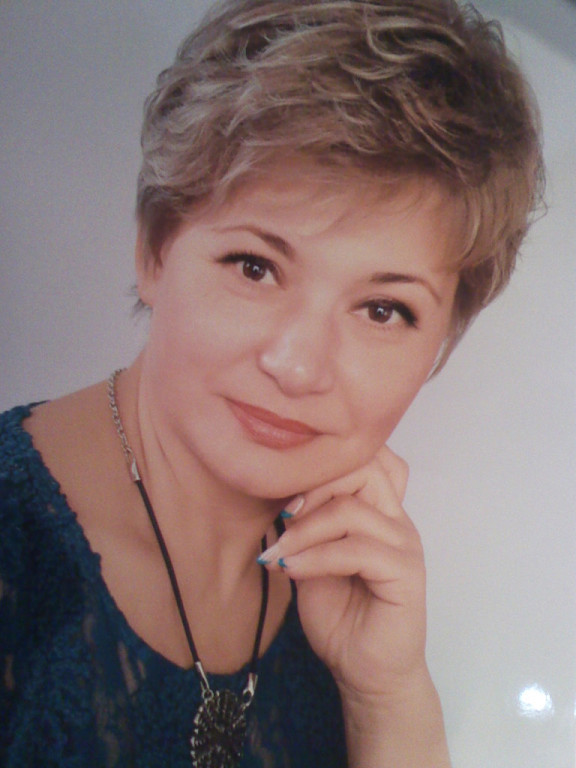 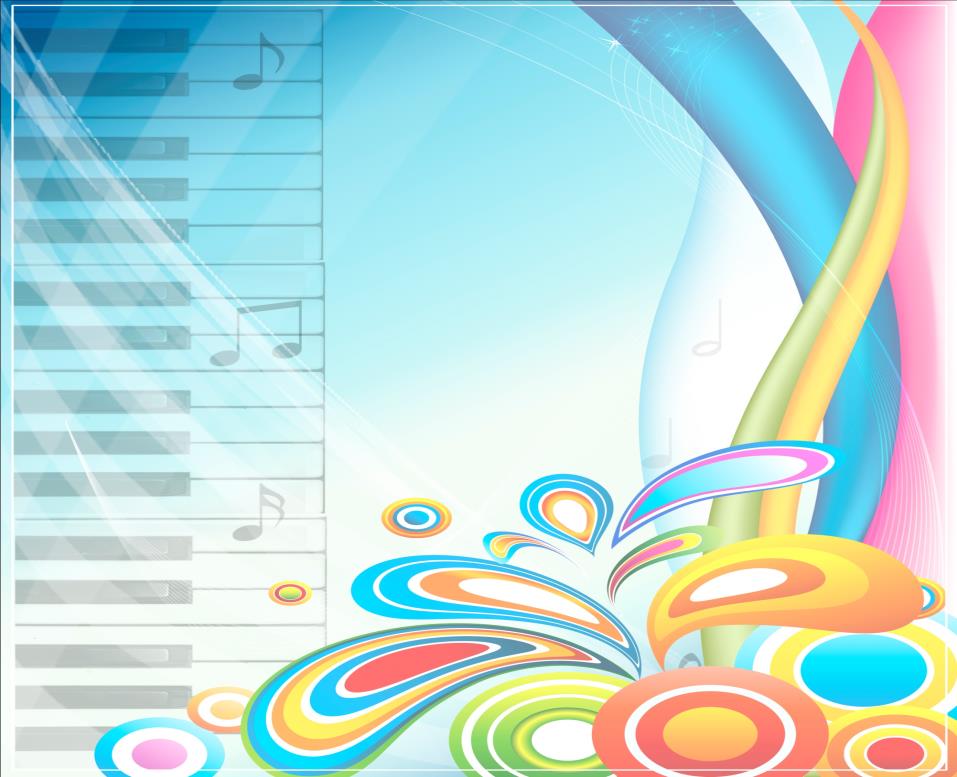 «Горжусь профессией своей за то, 
Что детство проживаю многократно…»
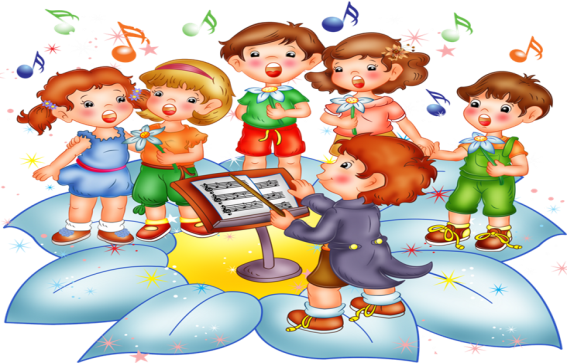 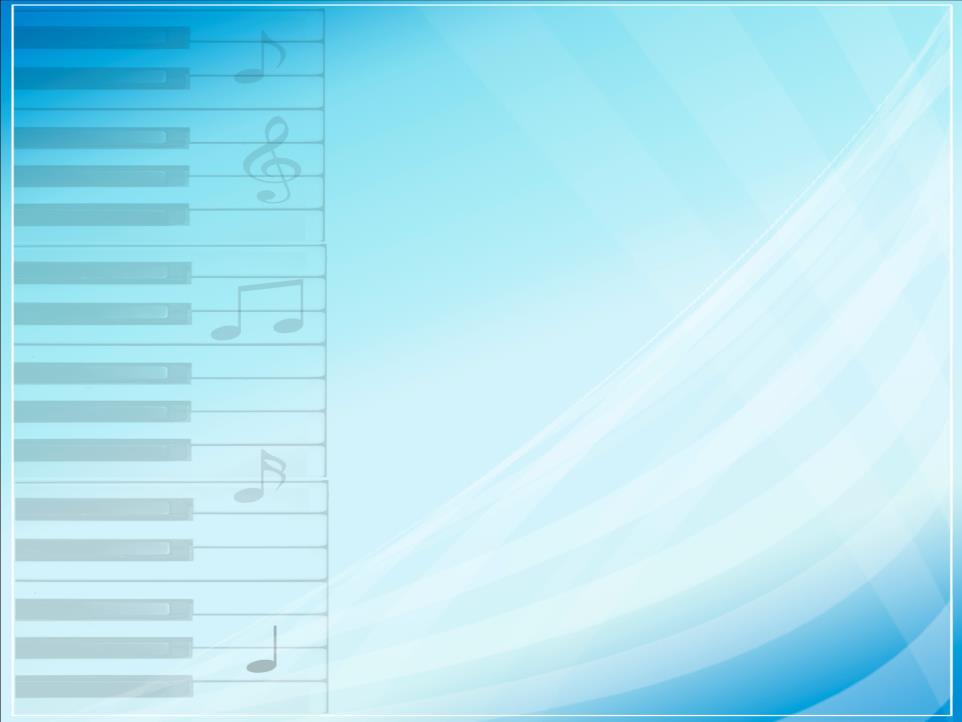 ДИПЛОМ
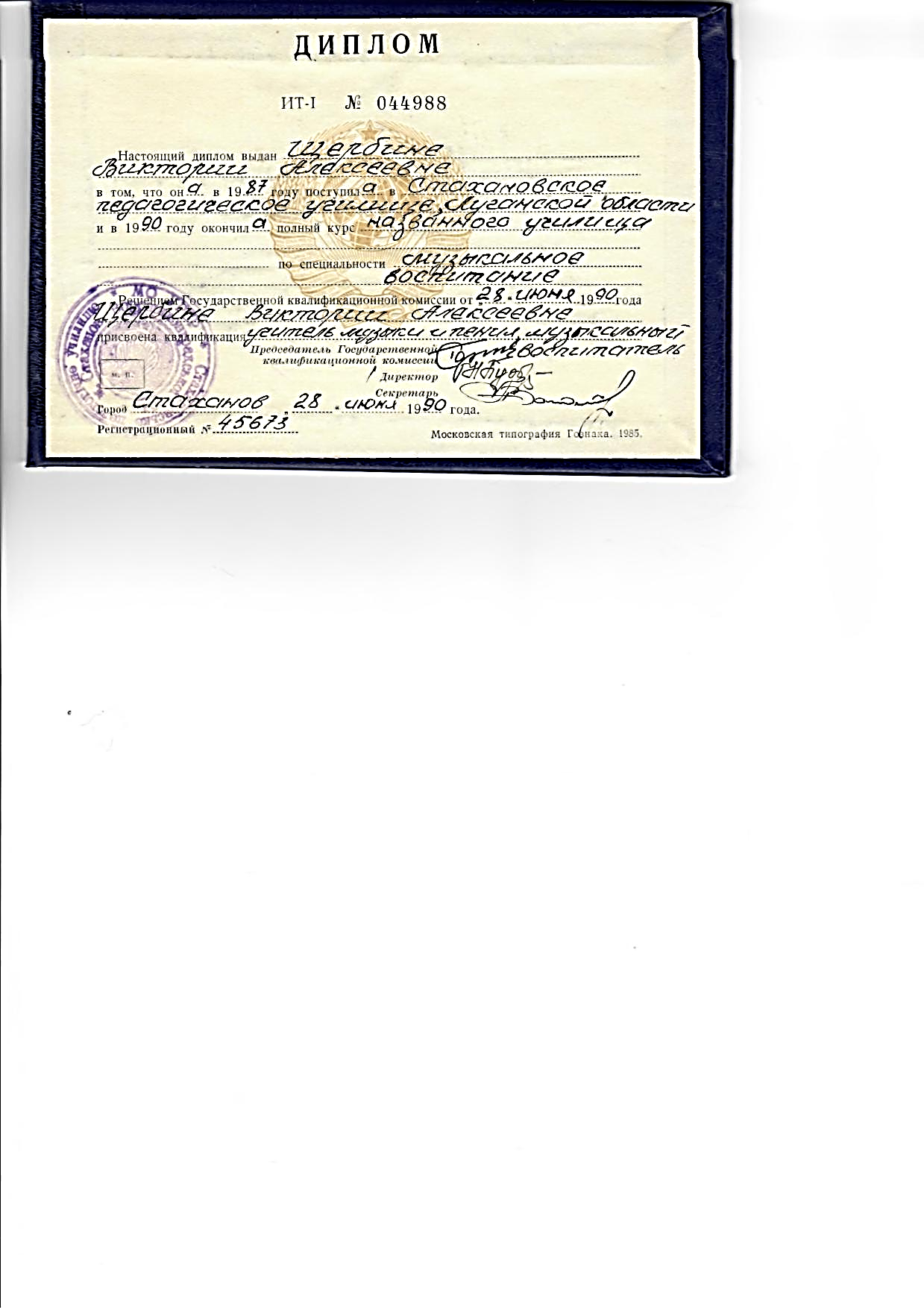 Сведения о квалификационной
 категории
В настоящее время имею педагогическое звание «Воспитатель-методист», дата присвоения 05.04. 2013 г. ( Украина, Министерство образования и науки Украины, Управление образования Алчевского городского совета, Коммунальное учреждение «Дошкольное образовательное учреждение (ясли-сад) комбинированного типа №7 «Золотая рыбка»).
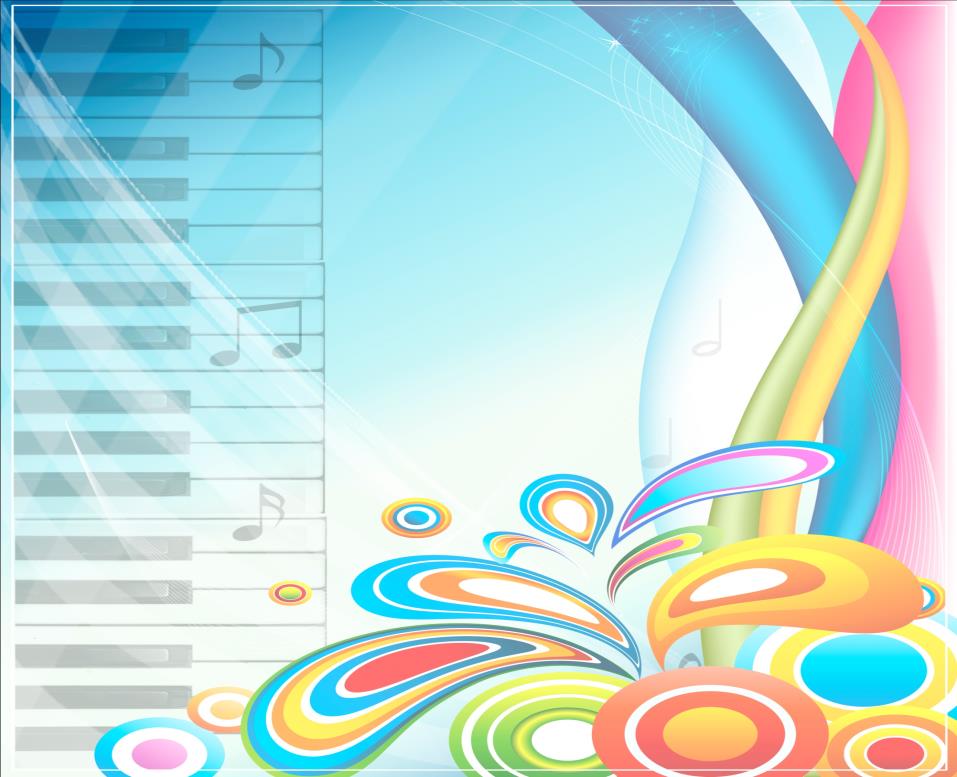 Системность повышения квалификации
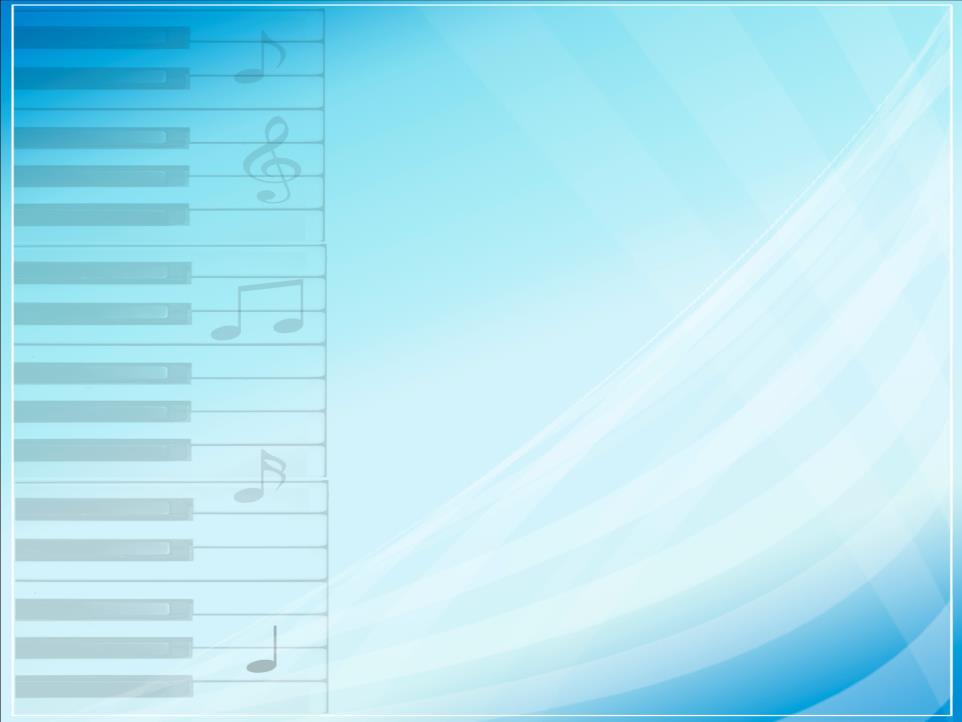 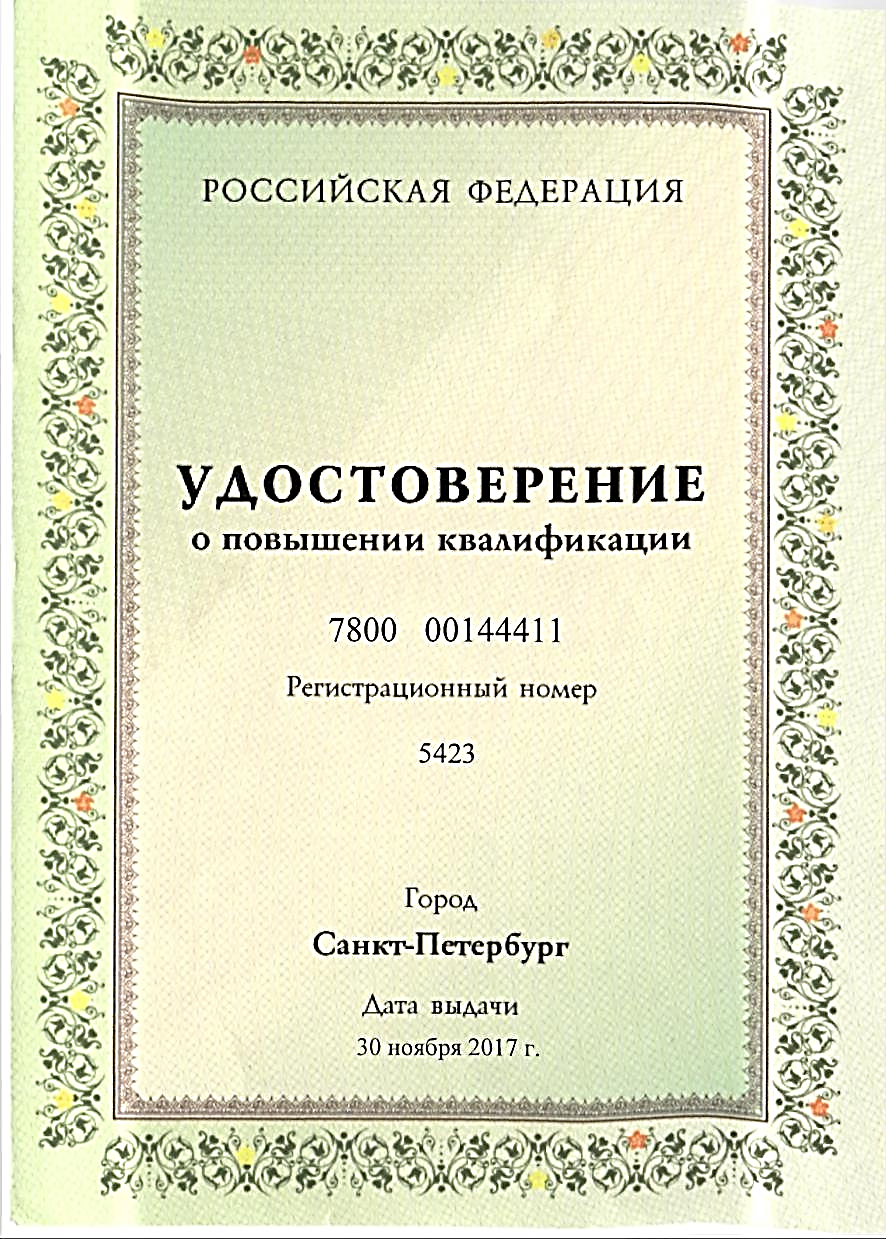 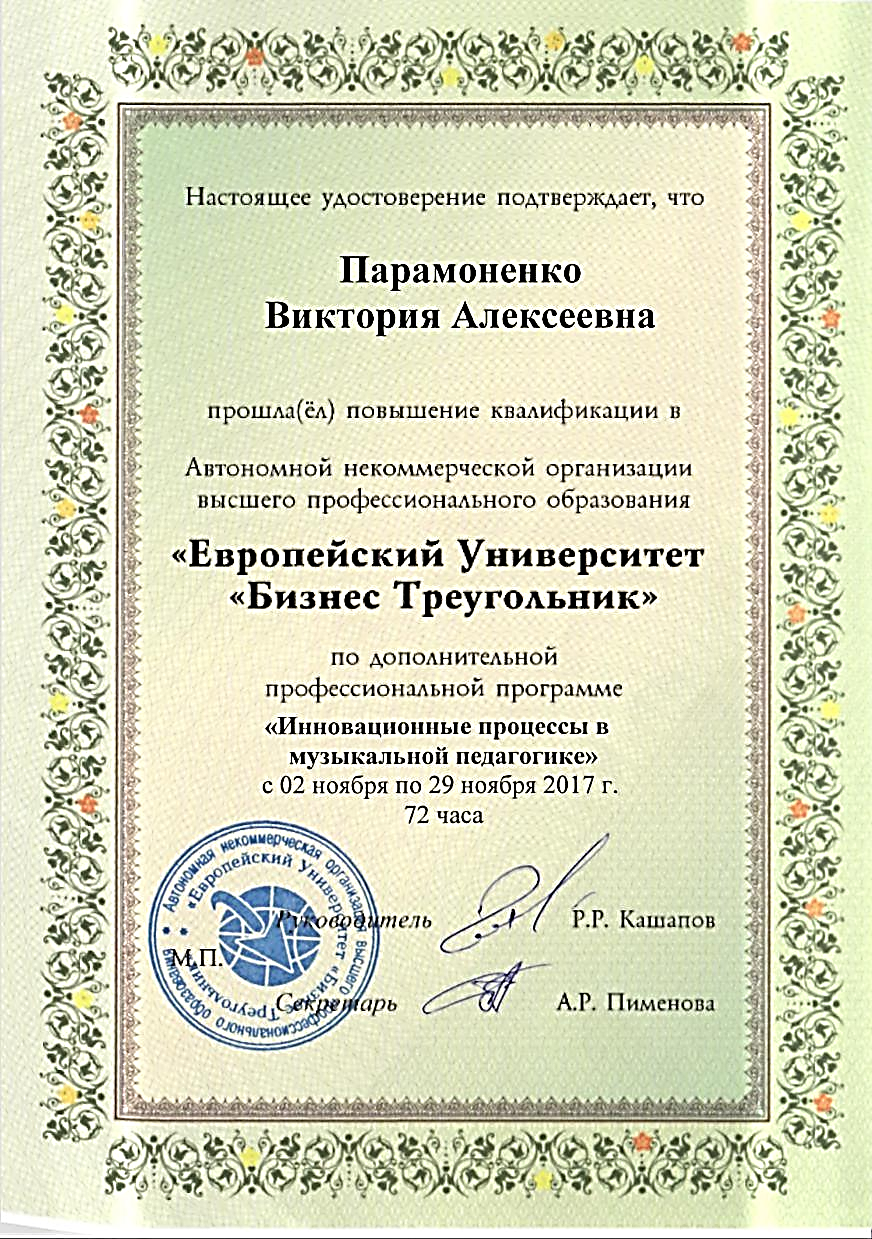 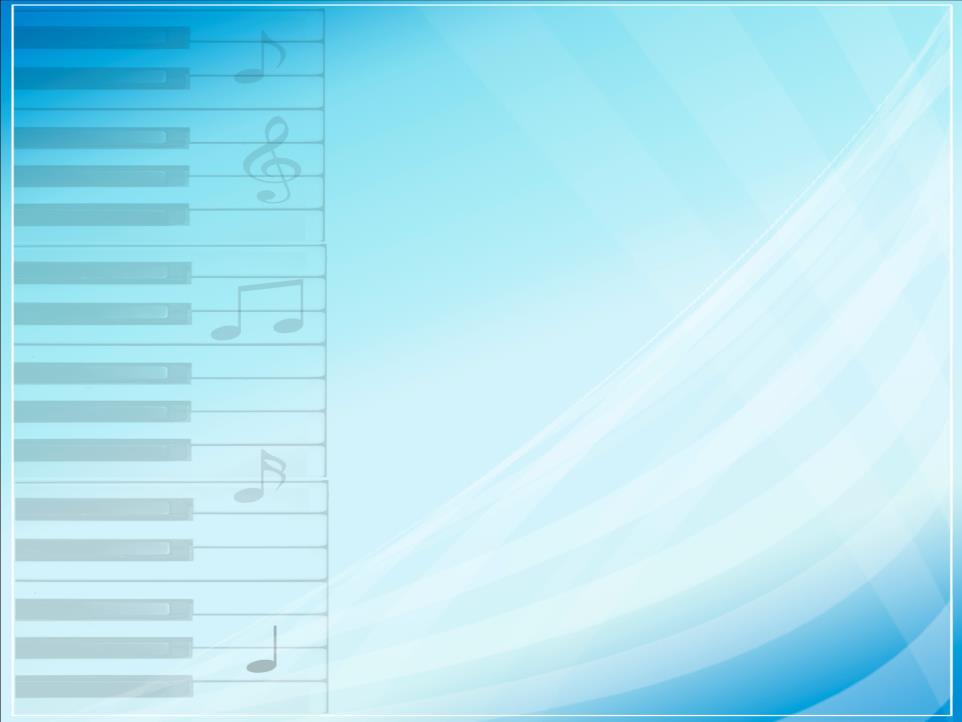 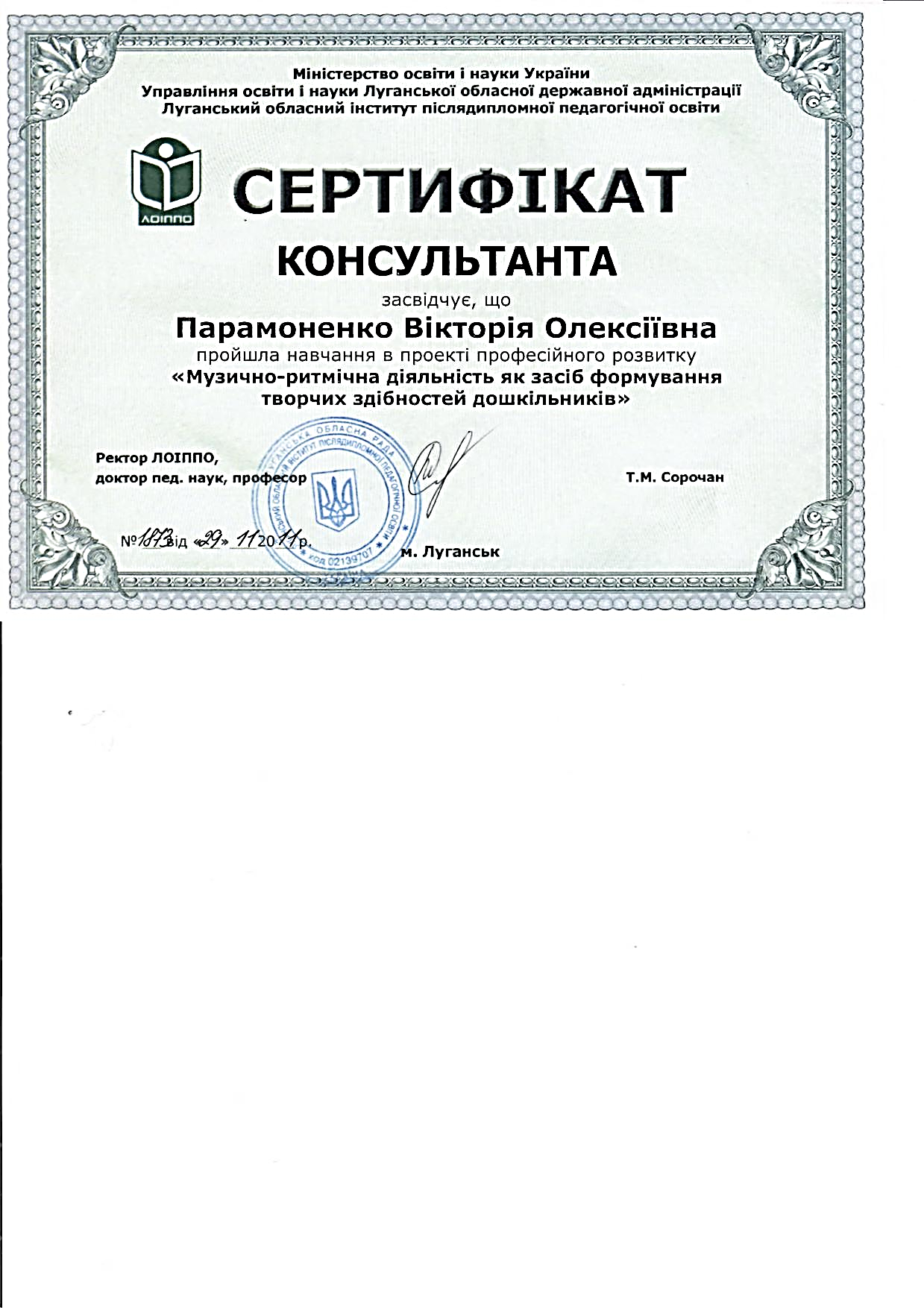 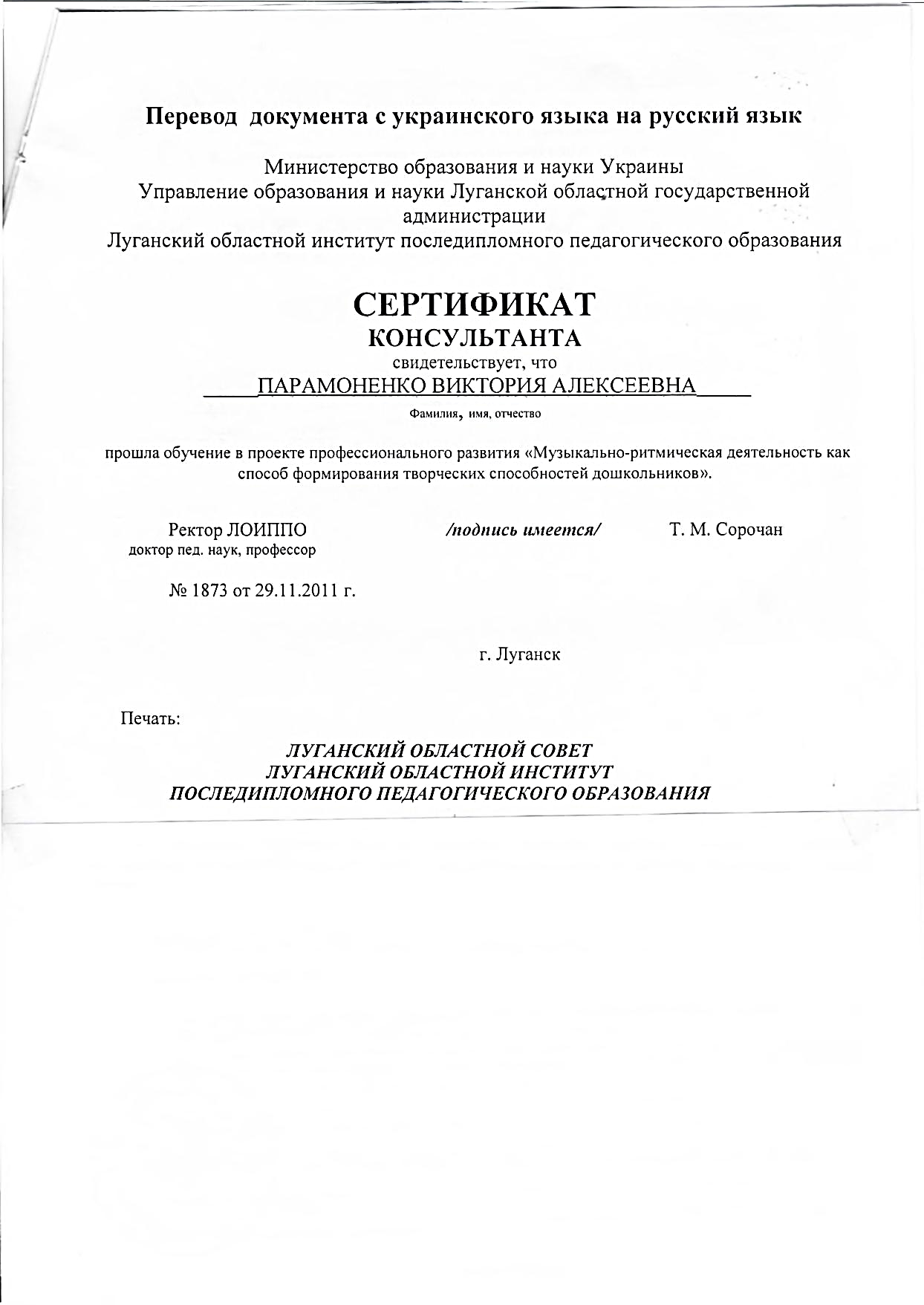 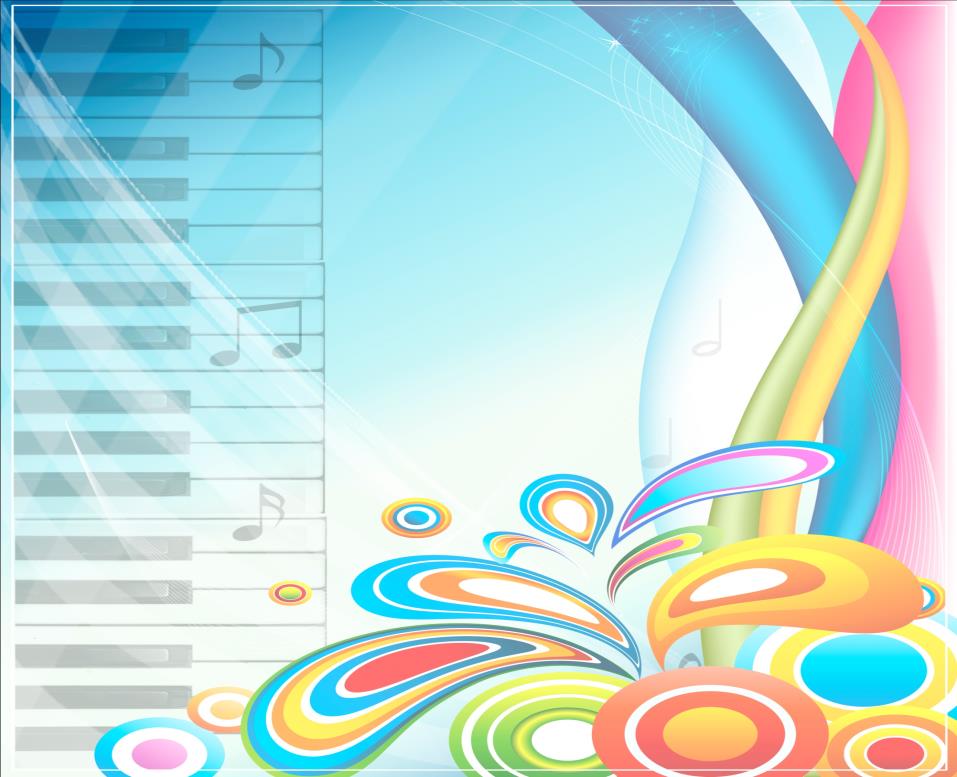 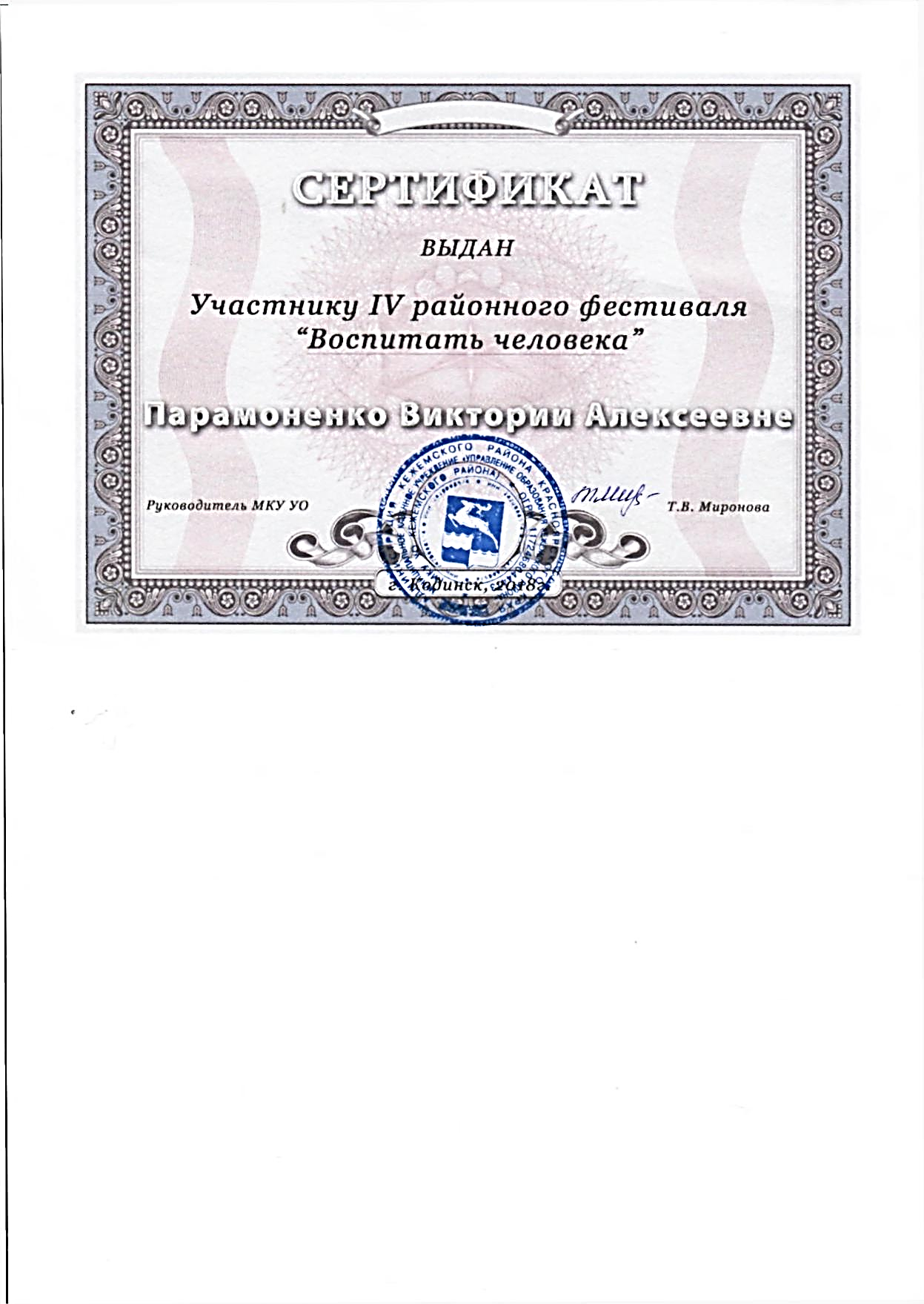 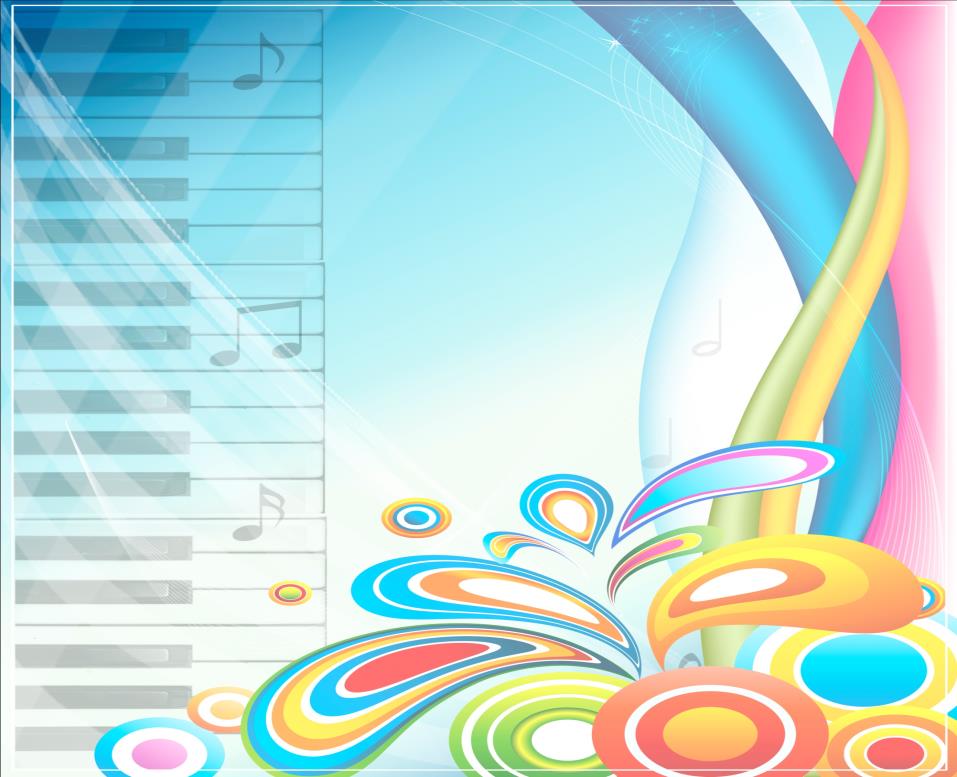 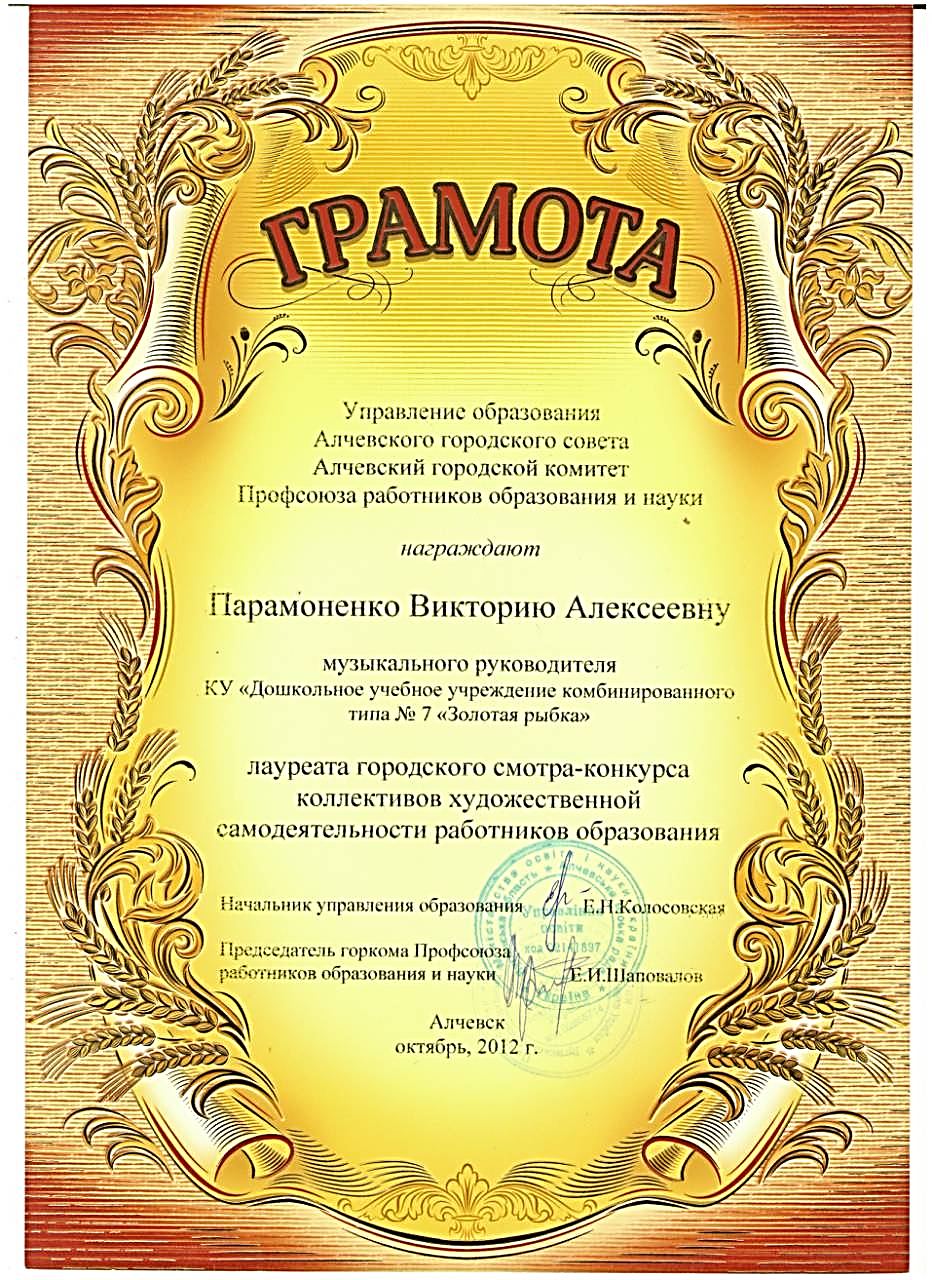 Поощрения, награды, сертификаты.
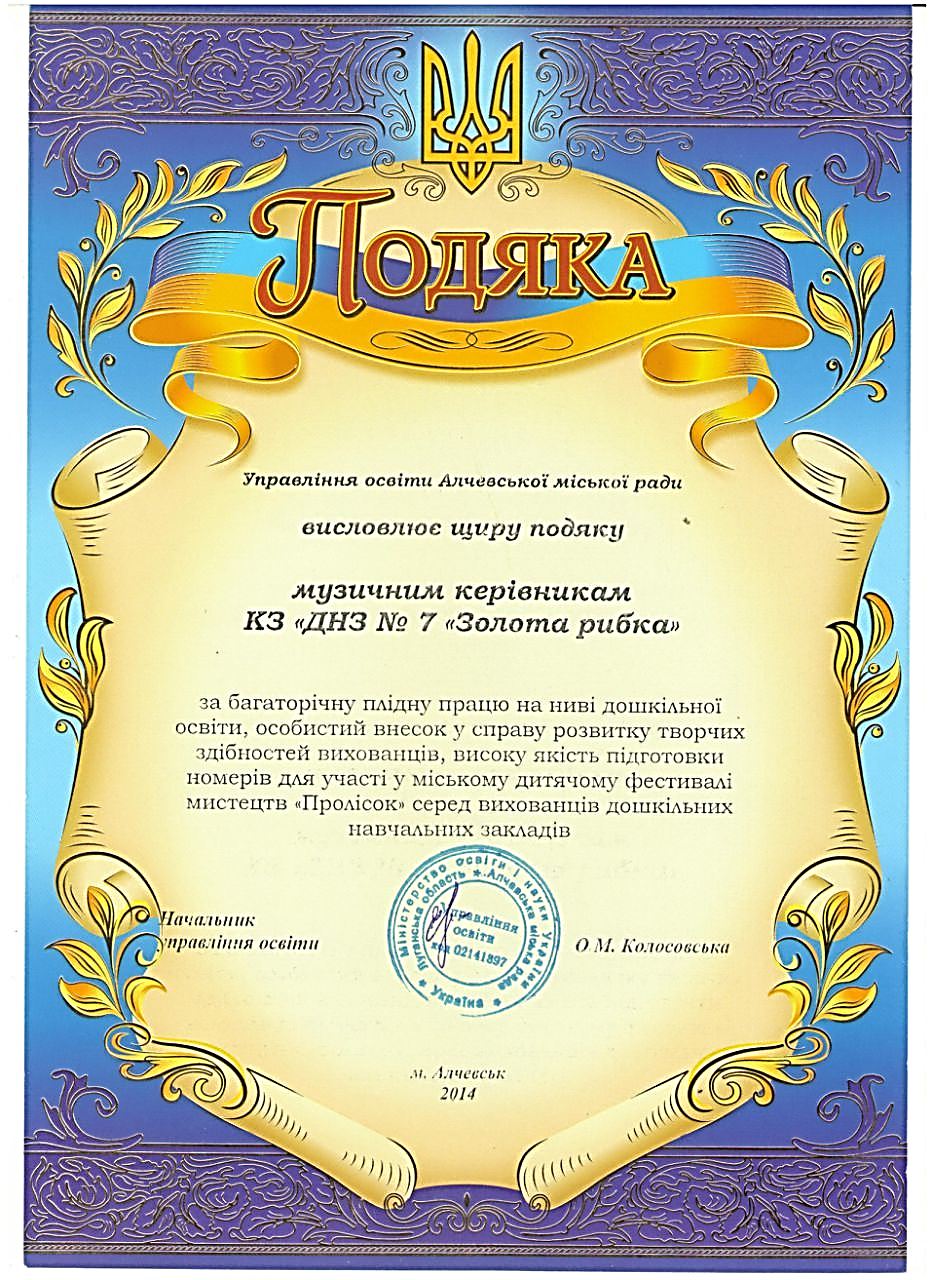 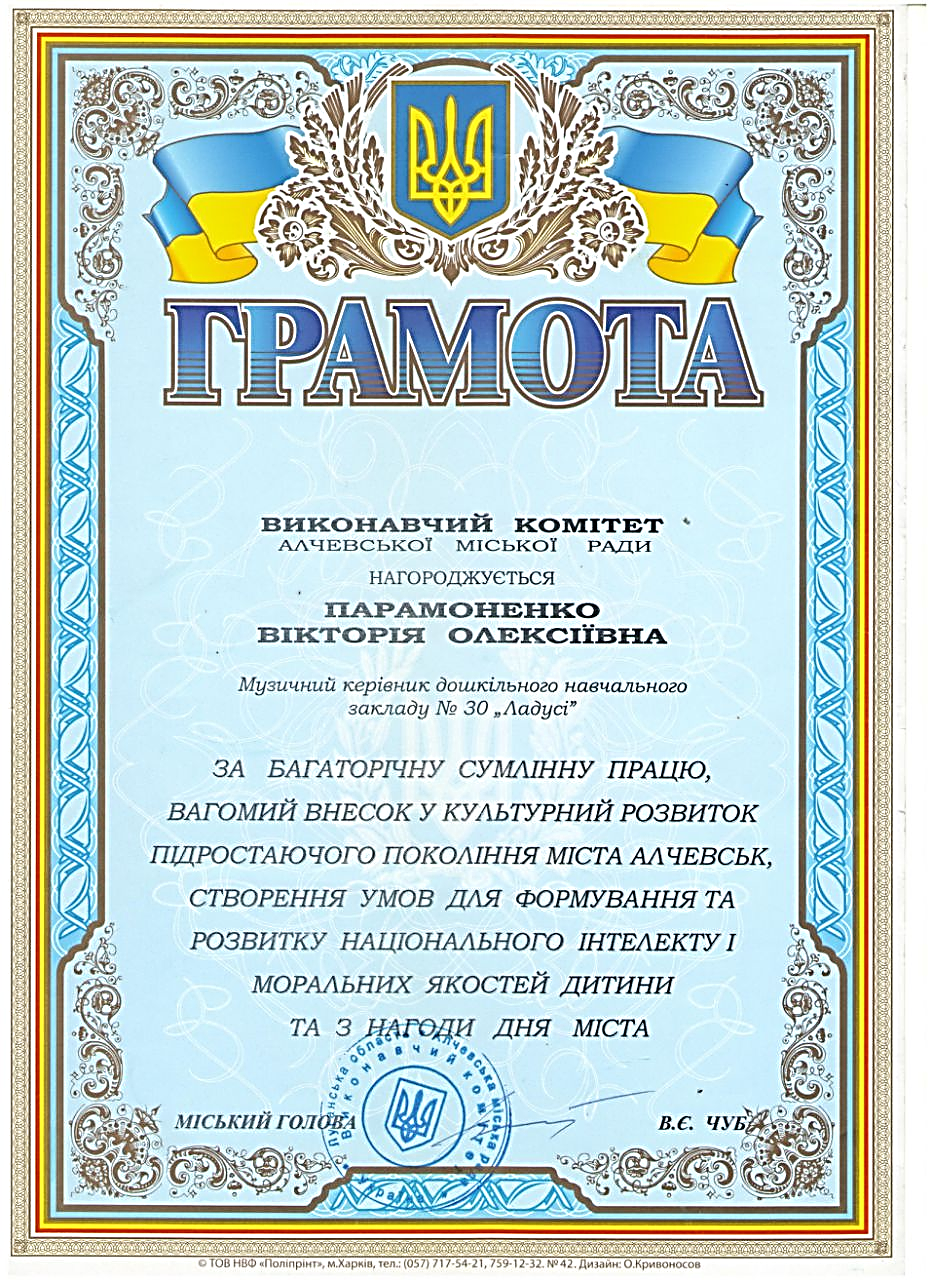 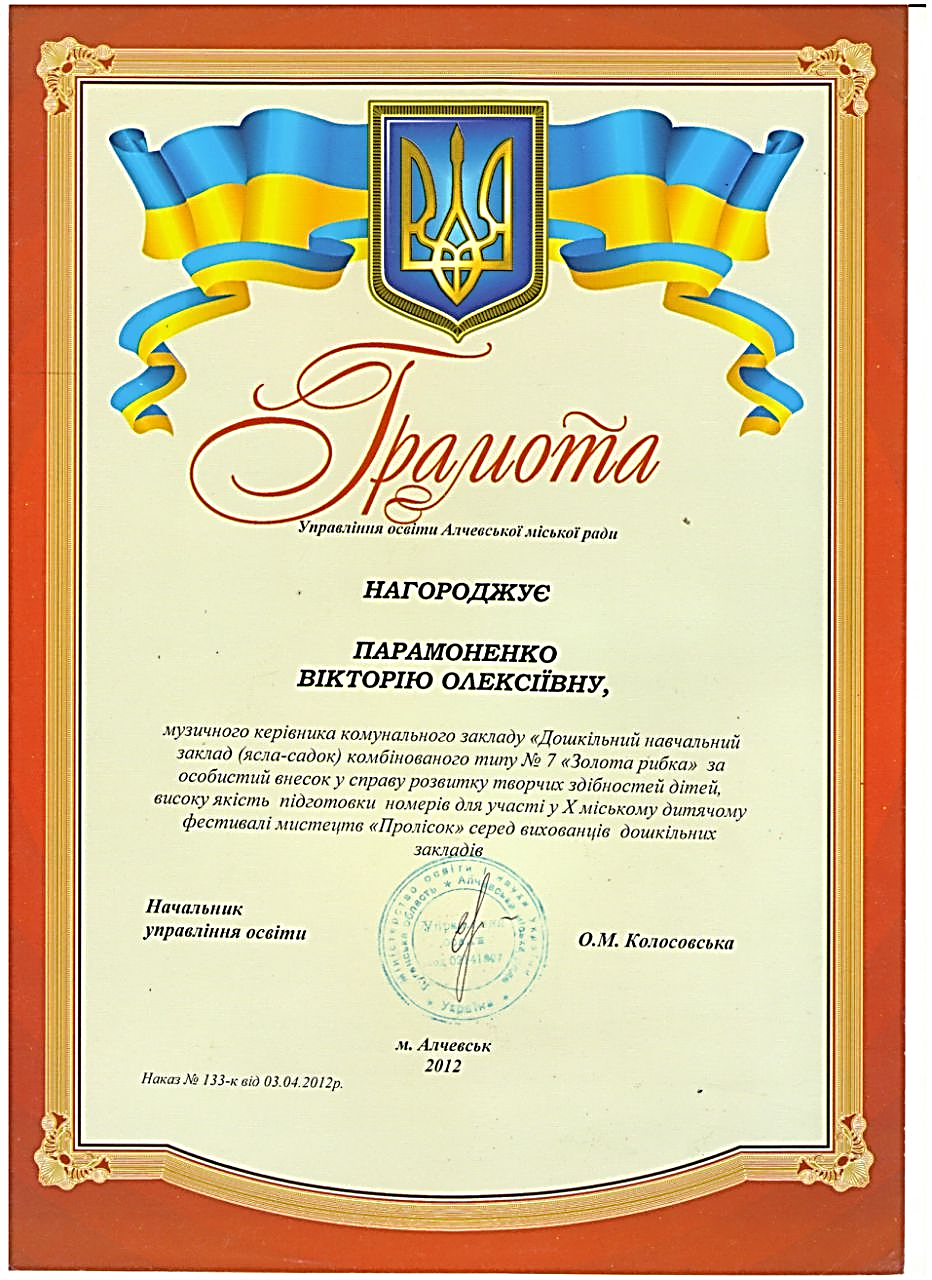 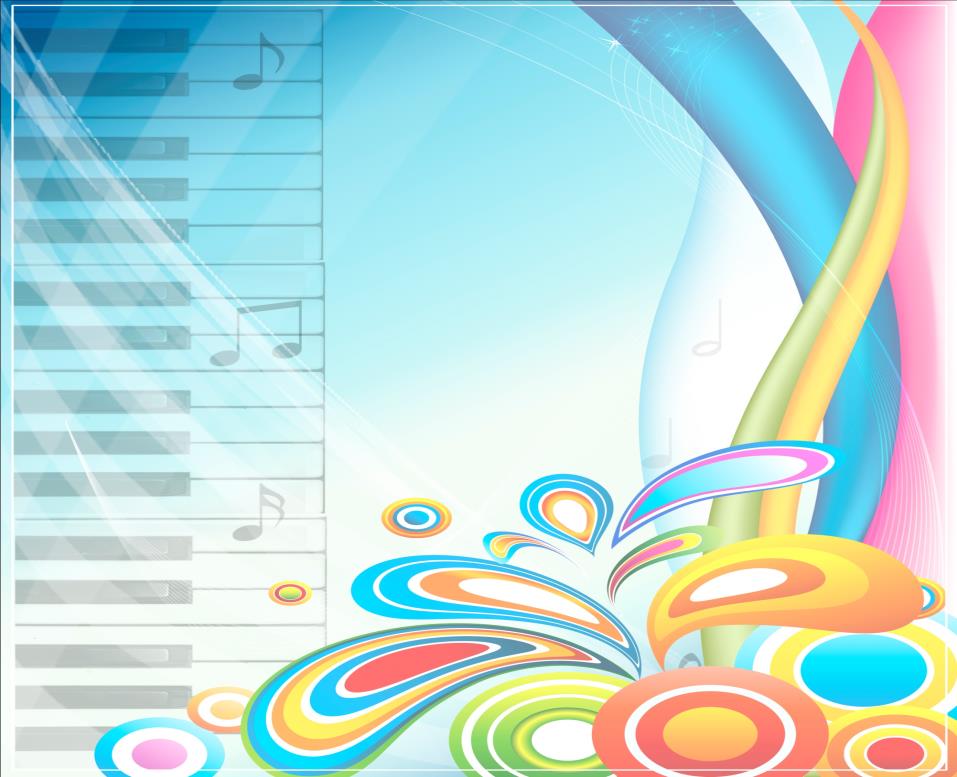 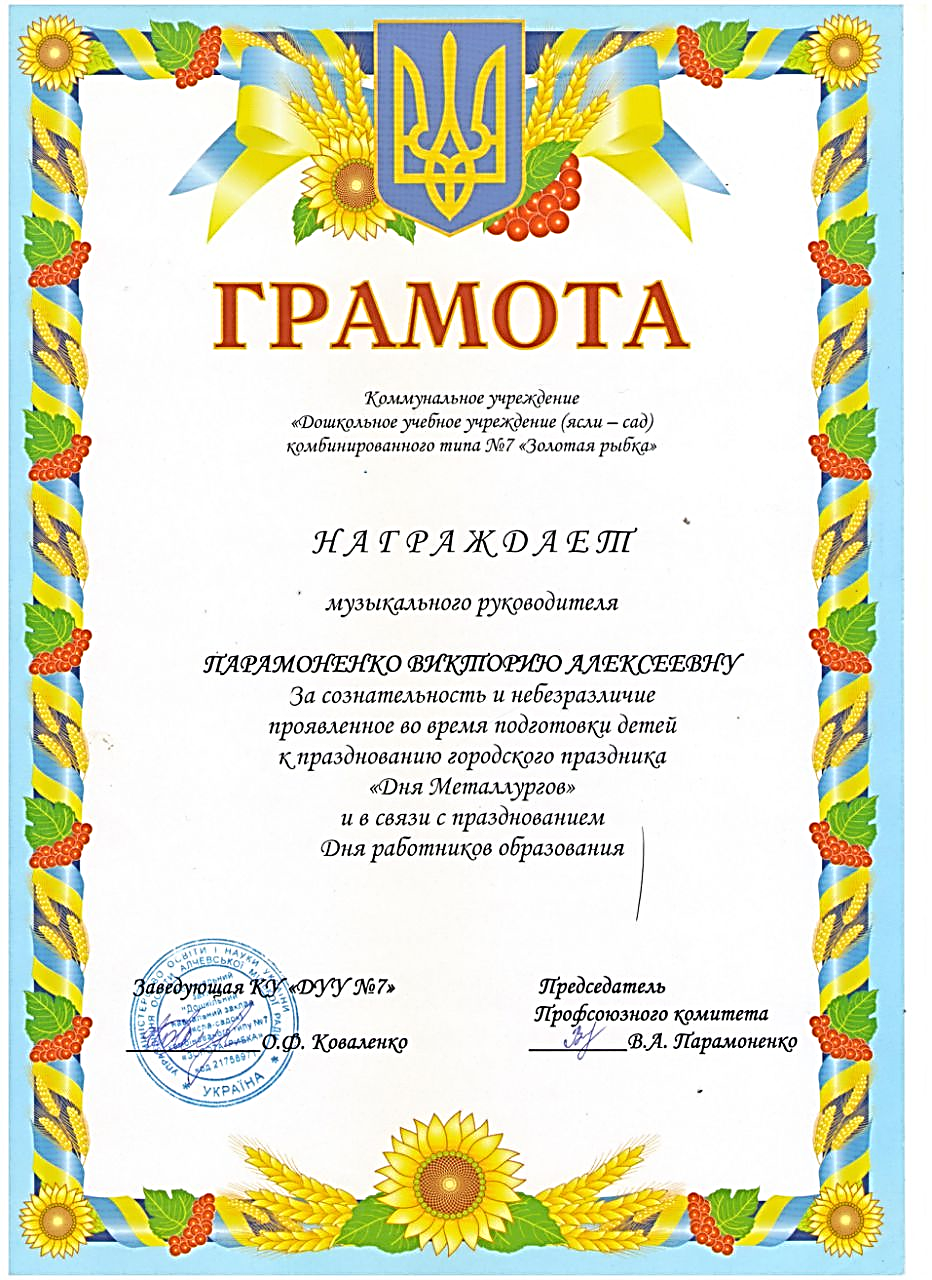 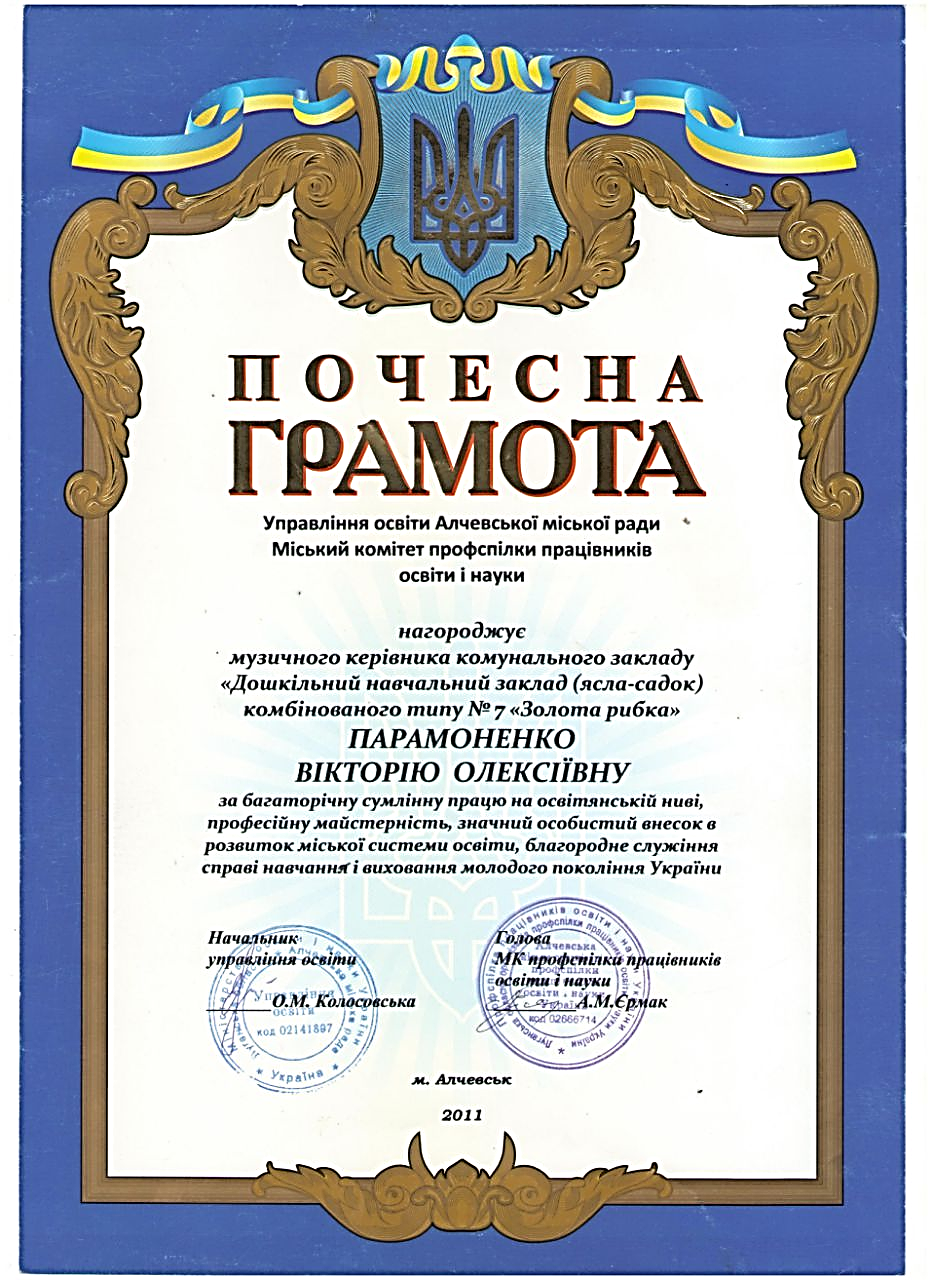 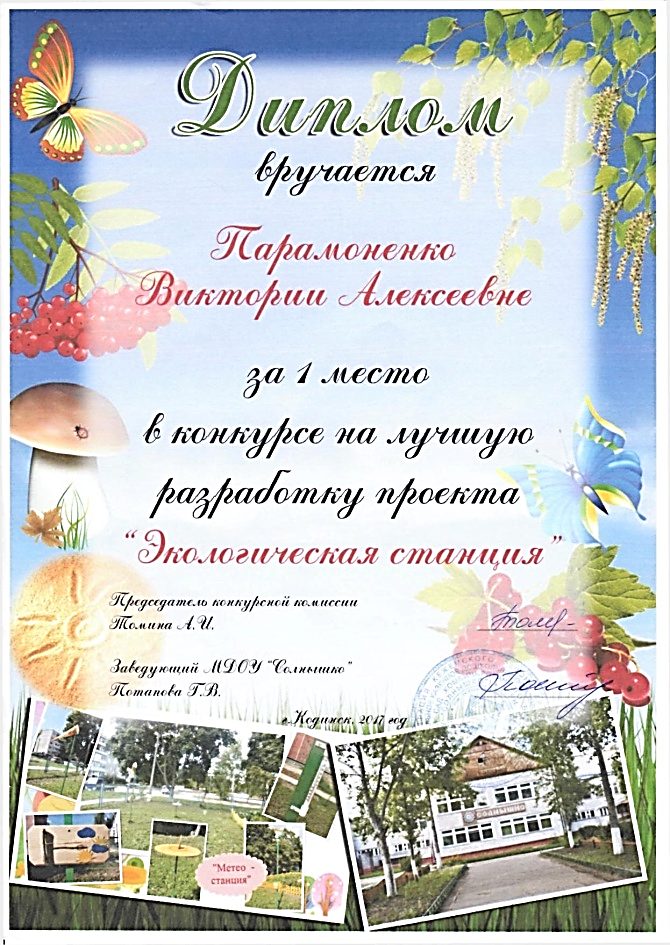 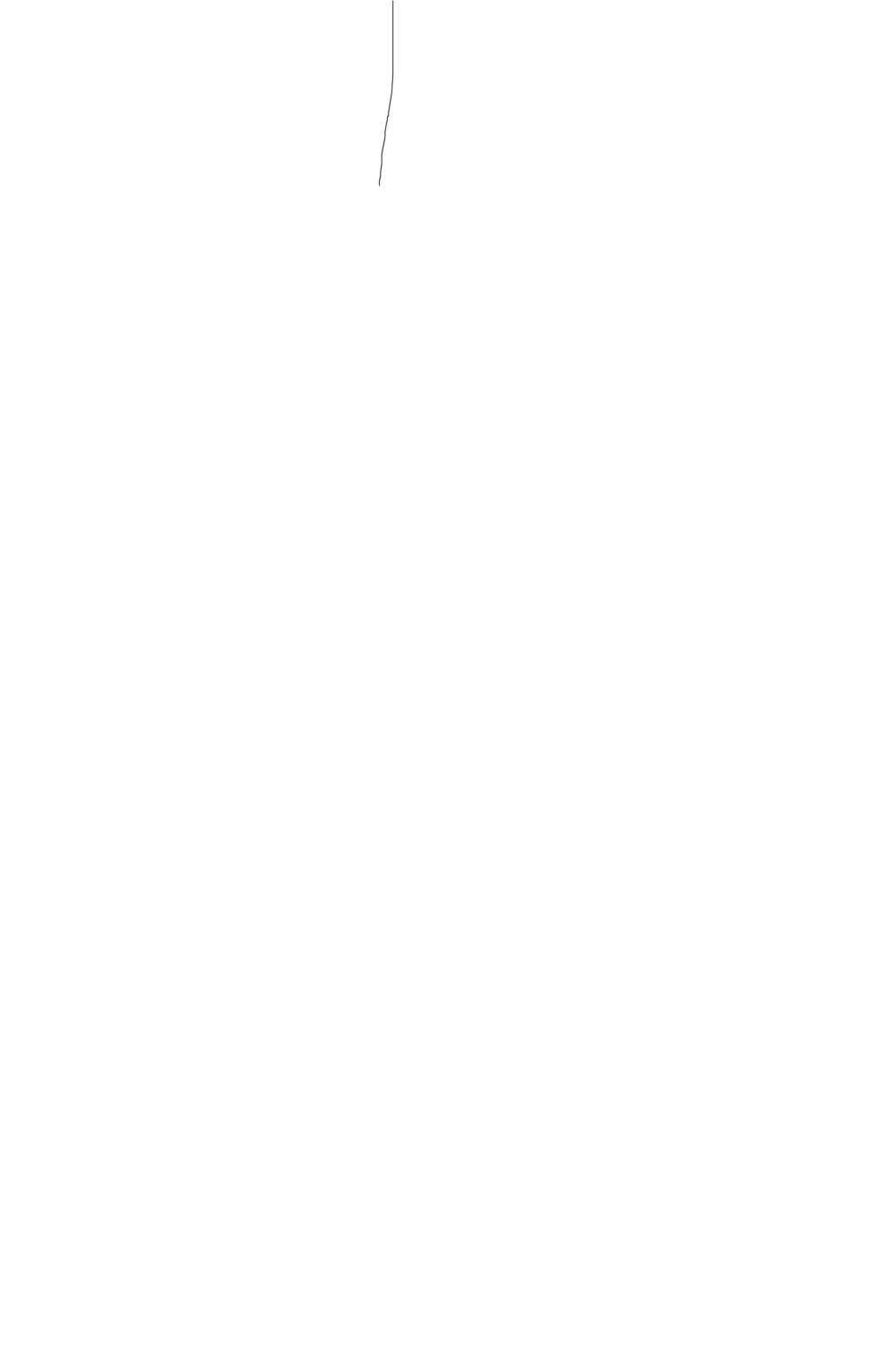 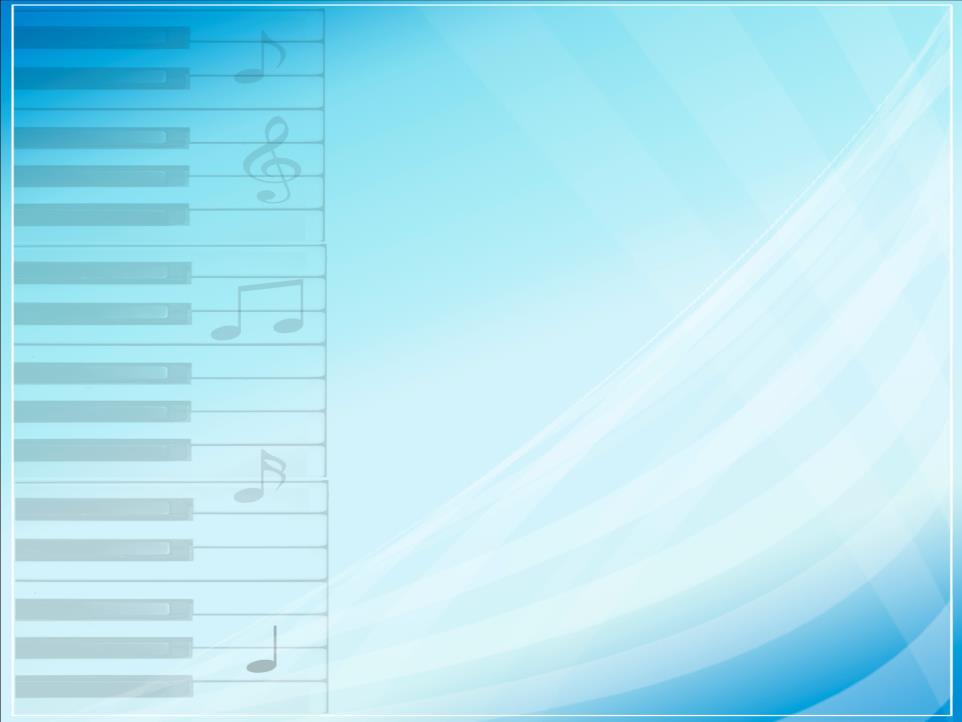 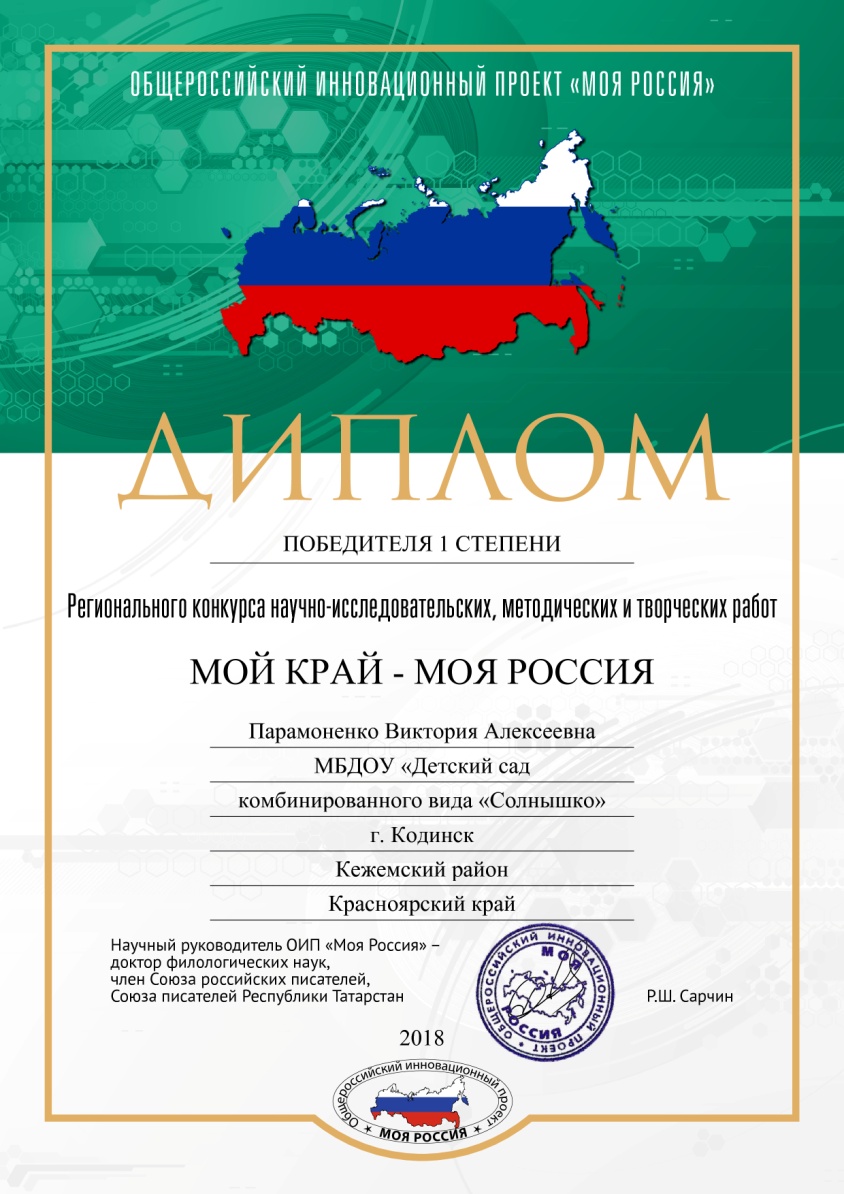 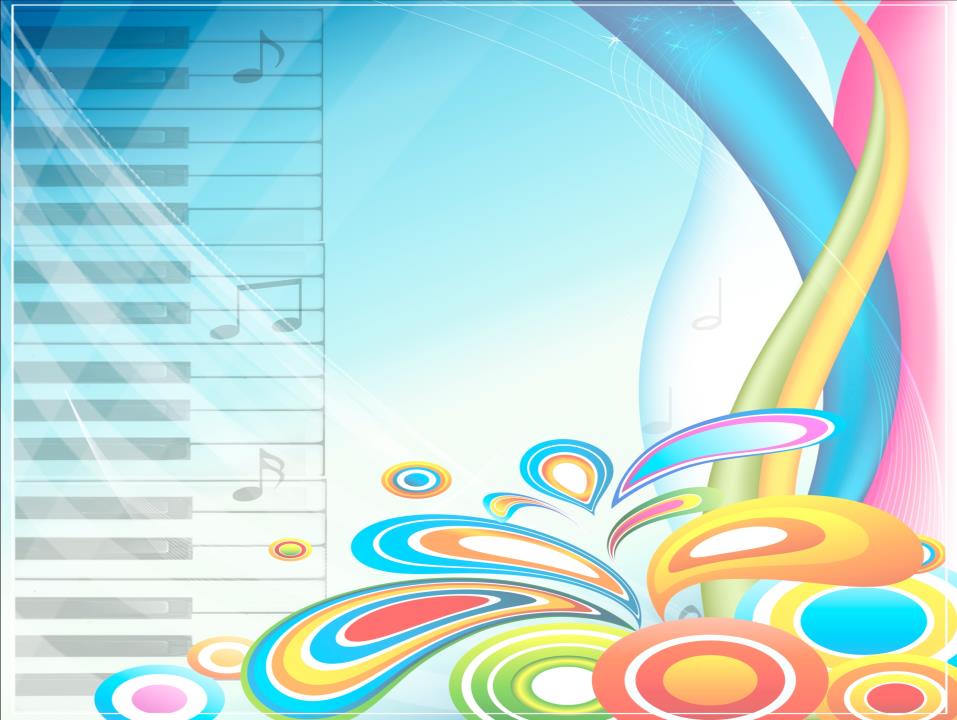 ФОТОМАТЕРИАЛЫ
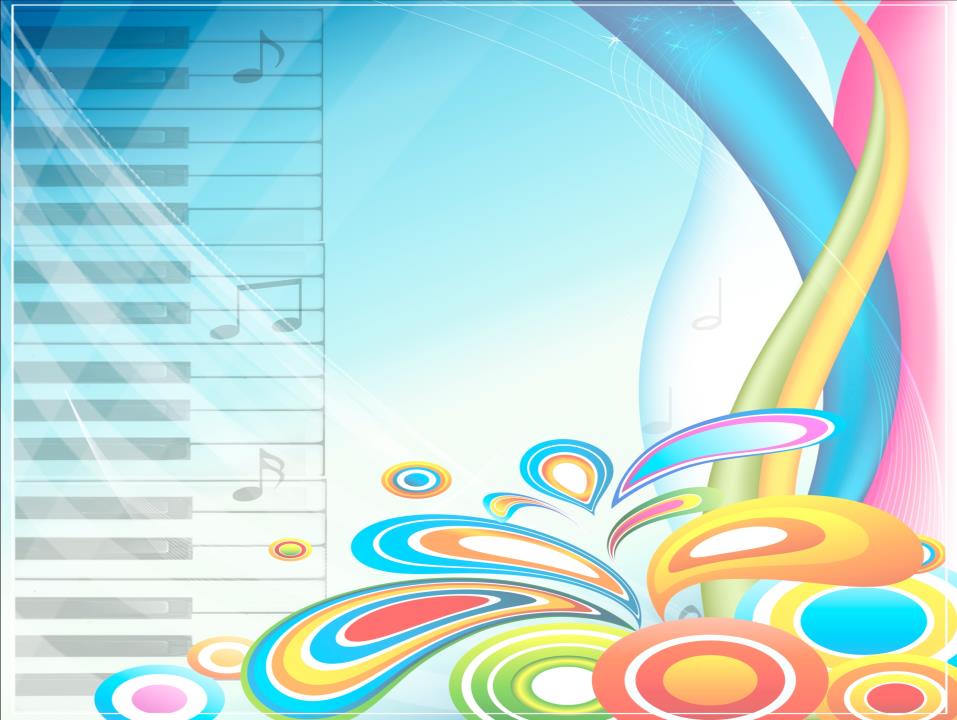 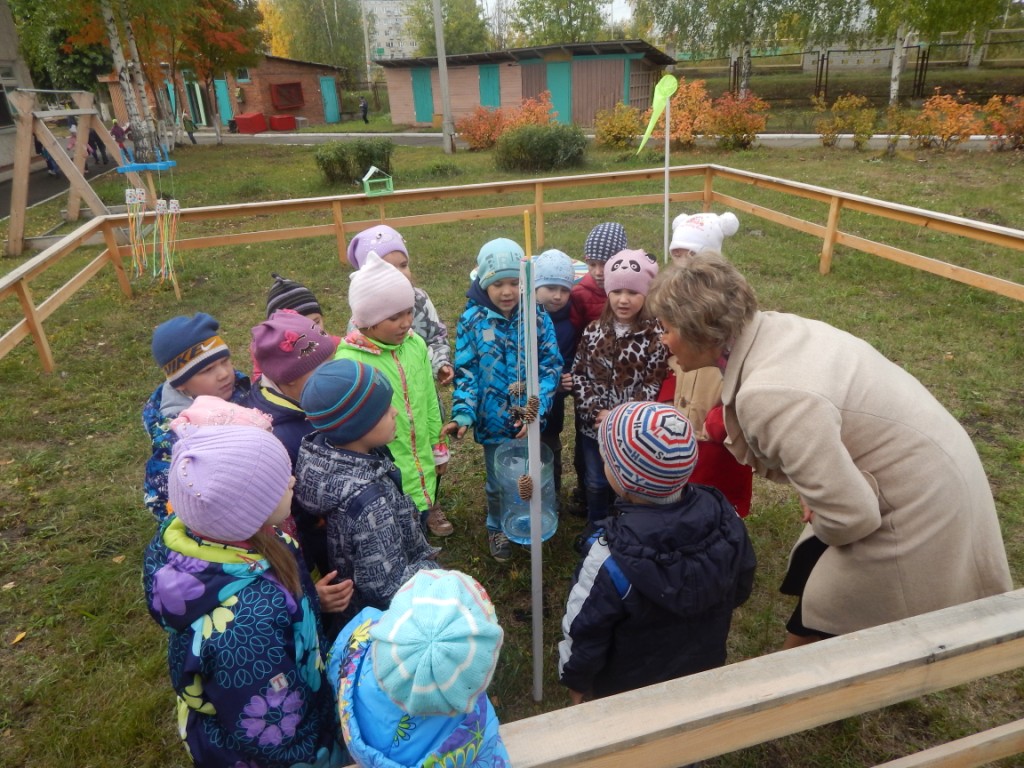 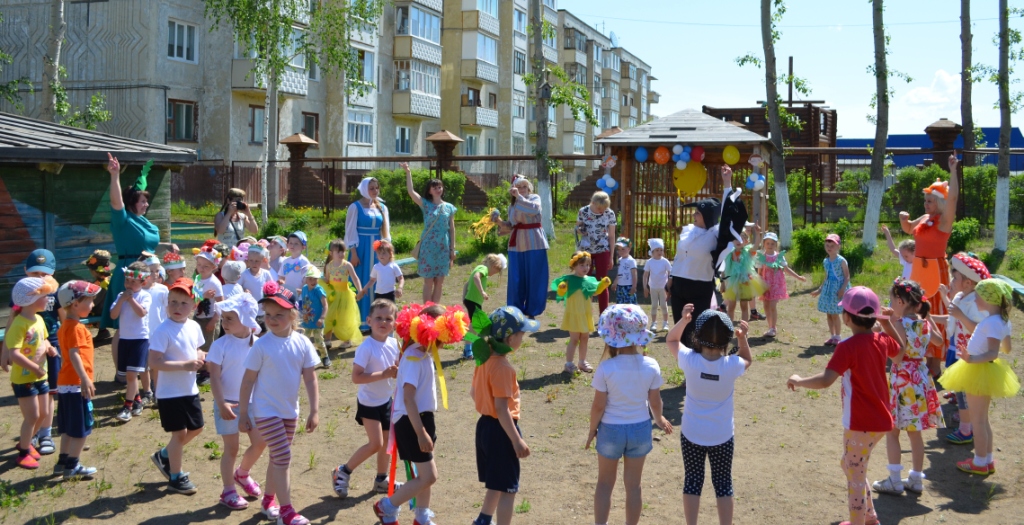 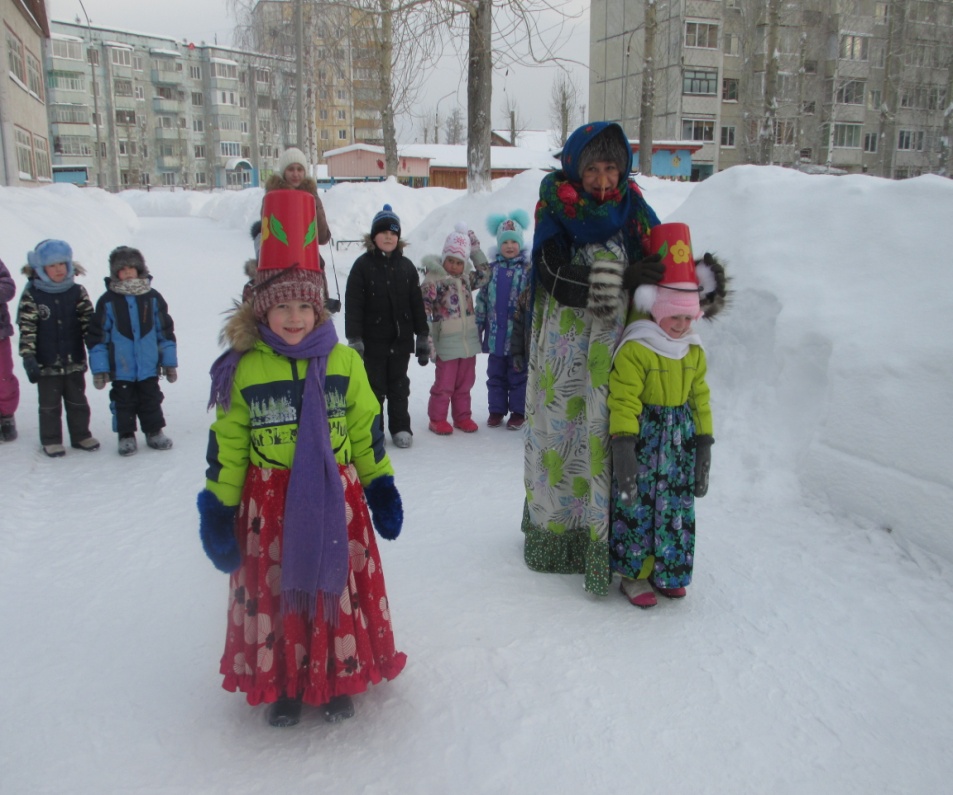 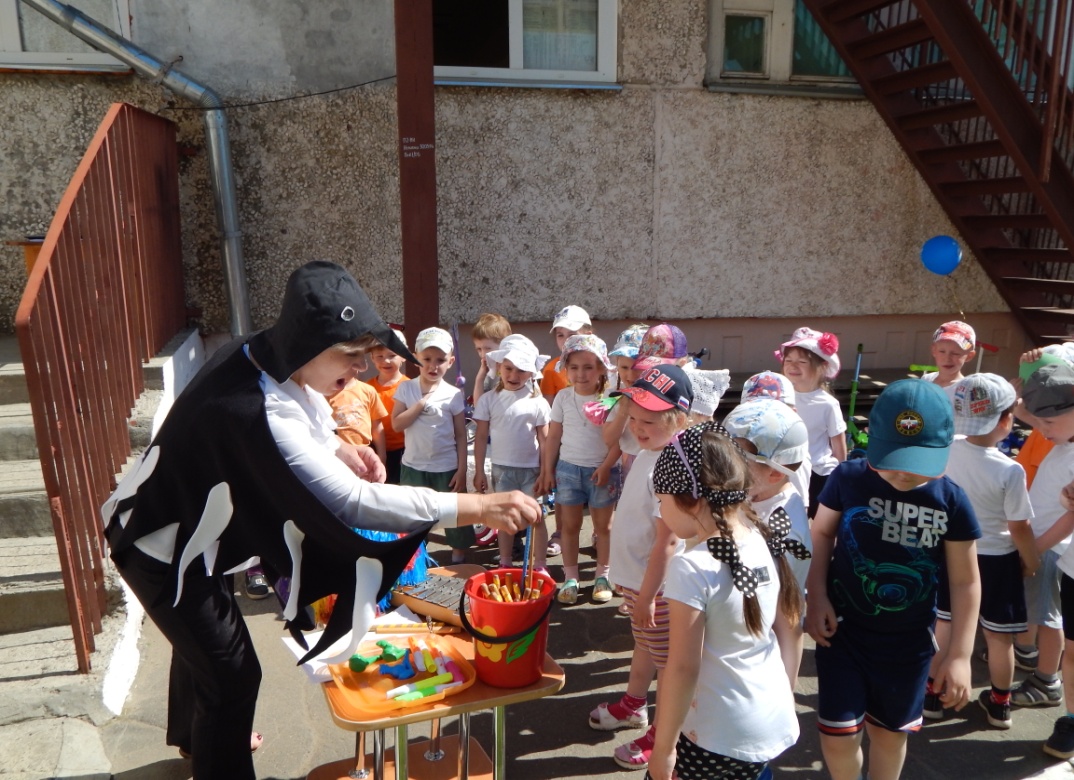 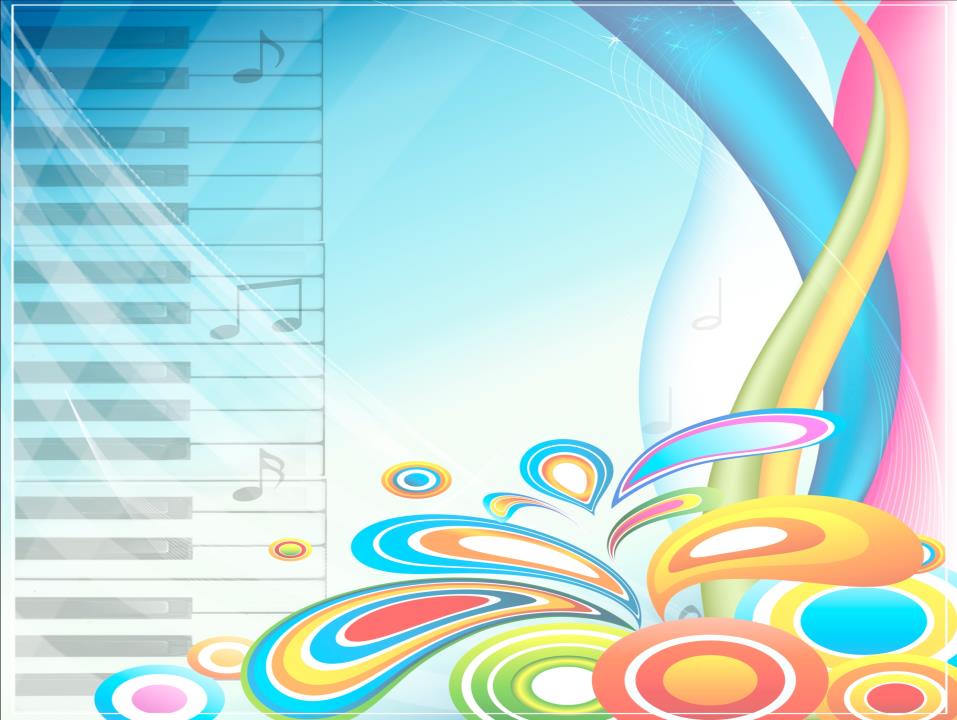 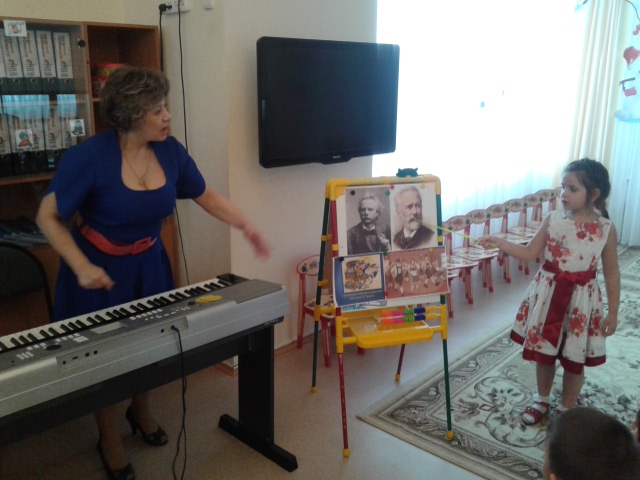 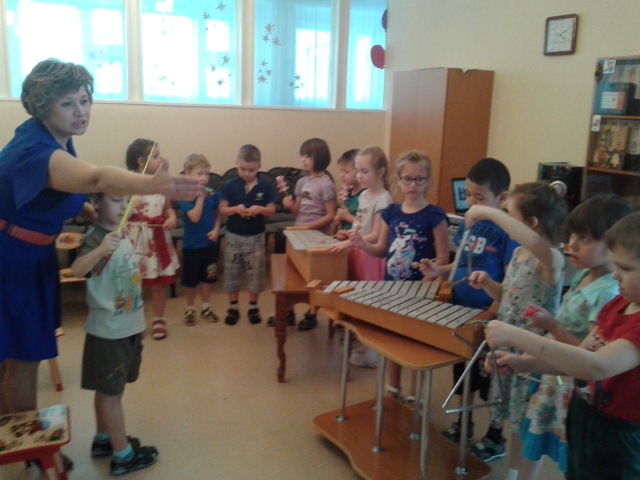 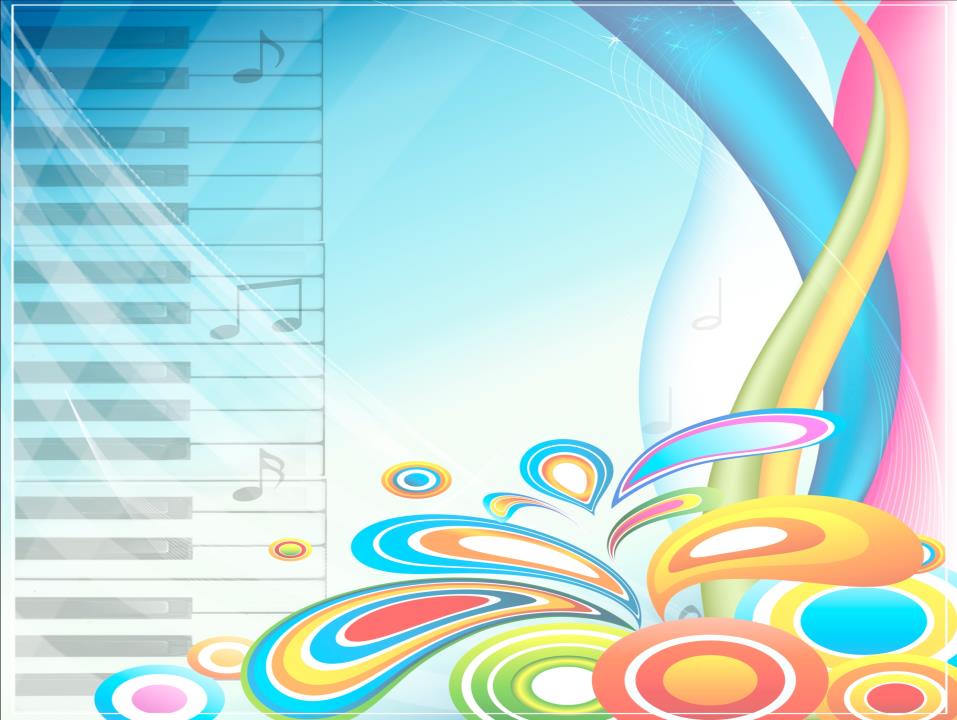 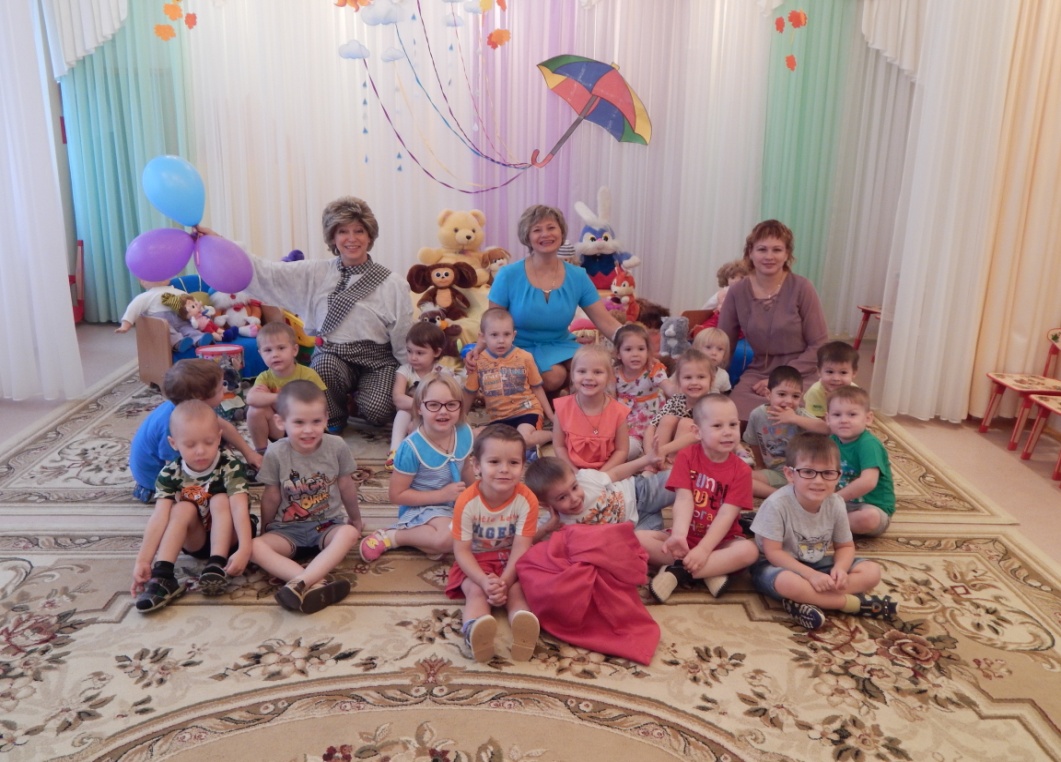 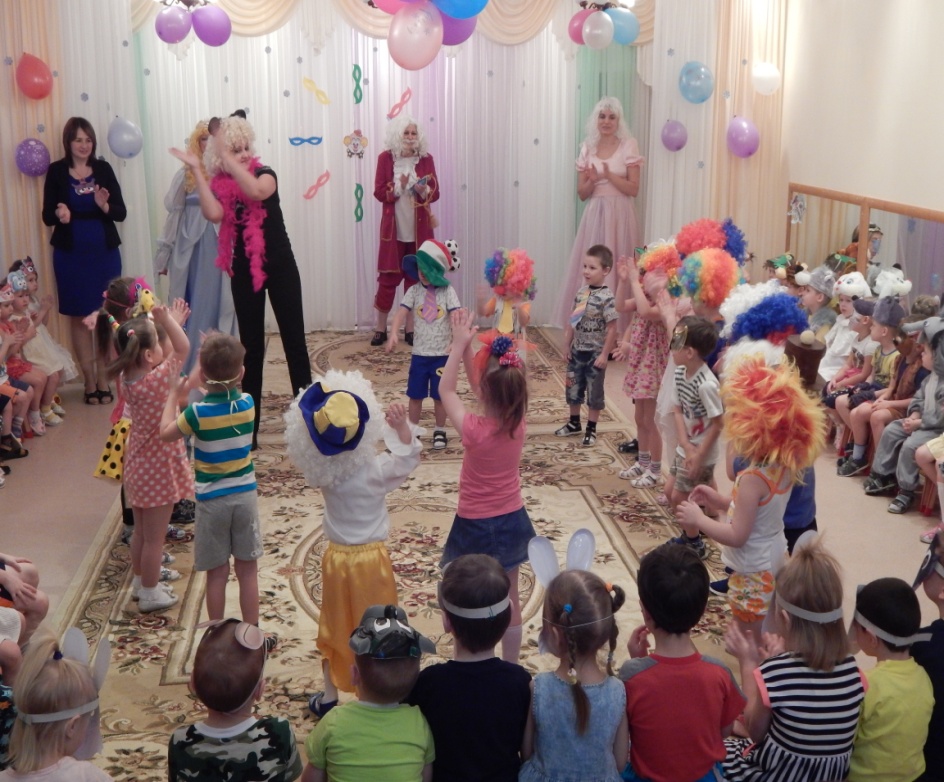 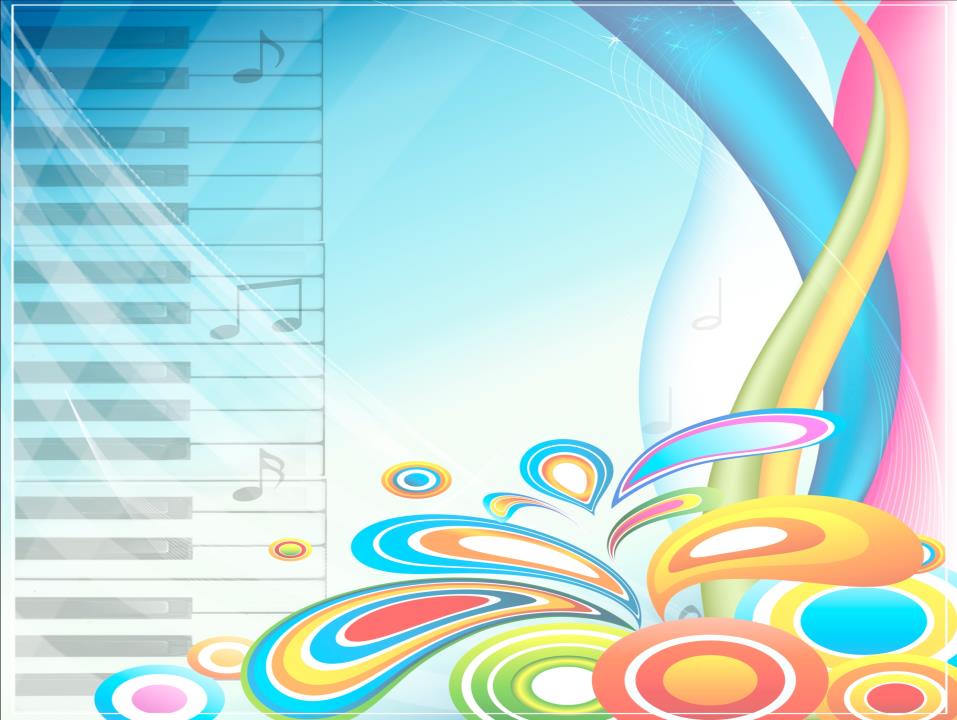 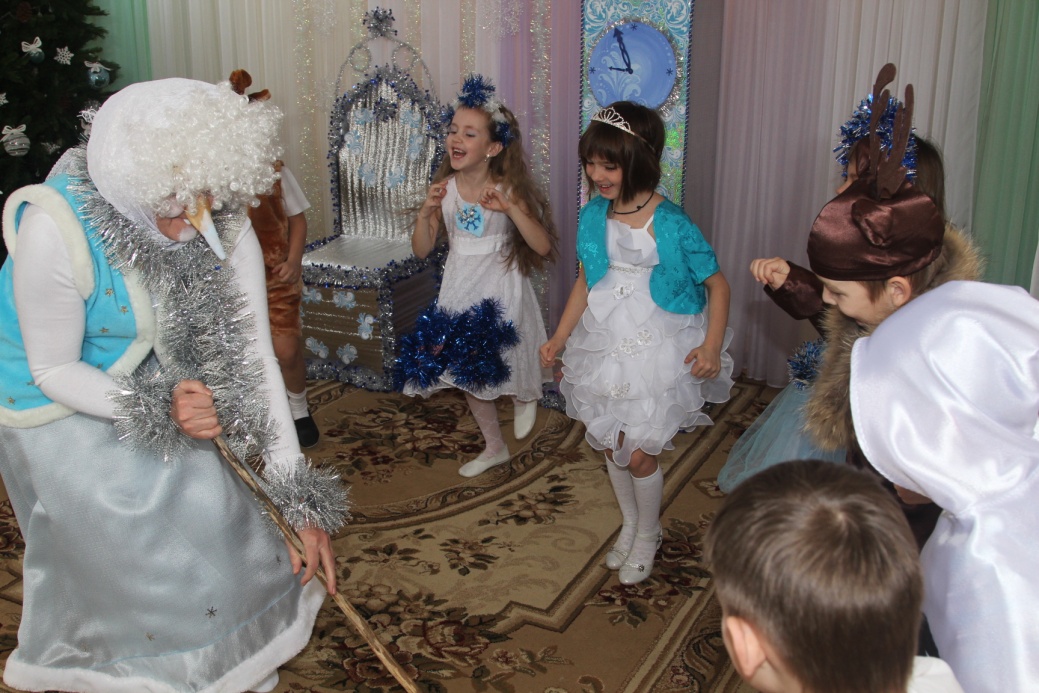 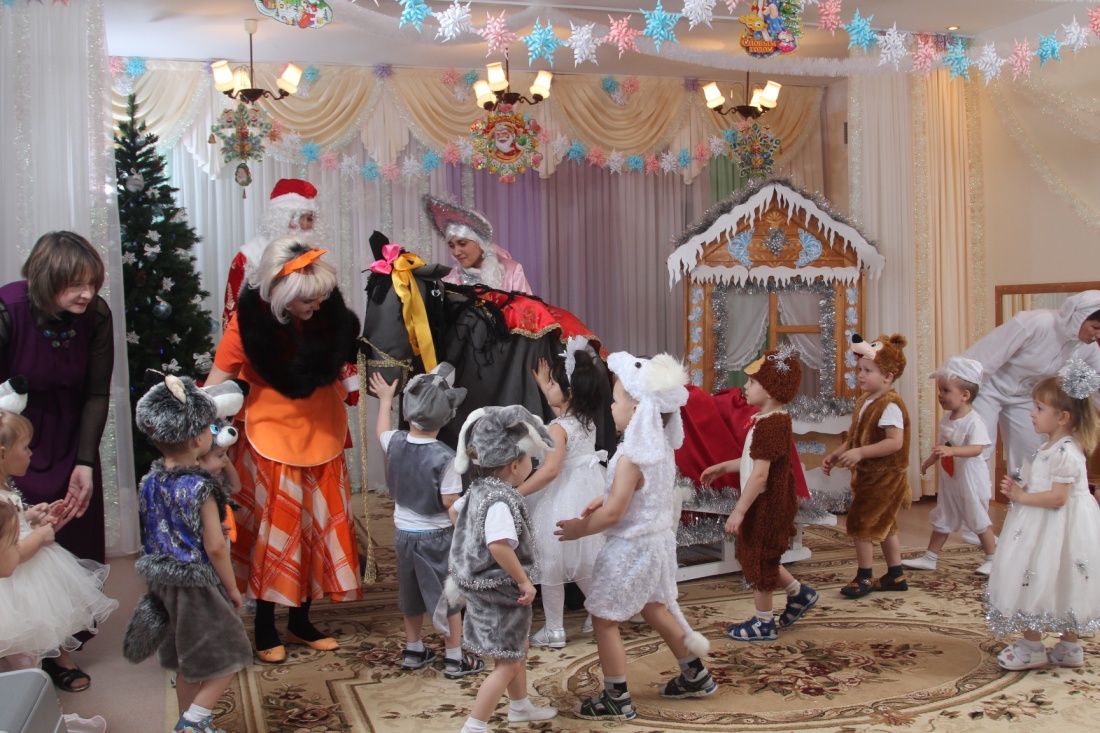 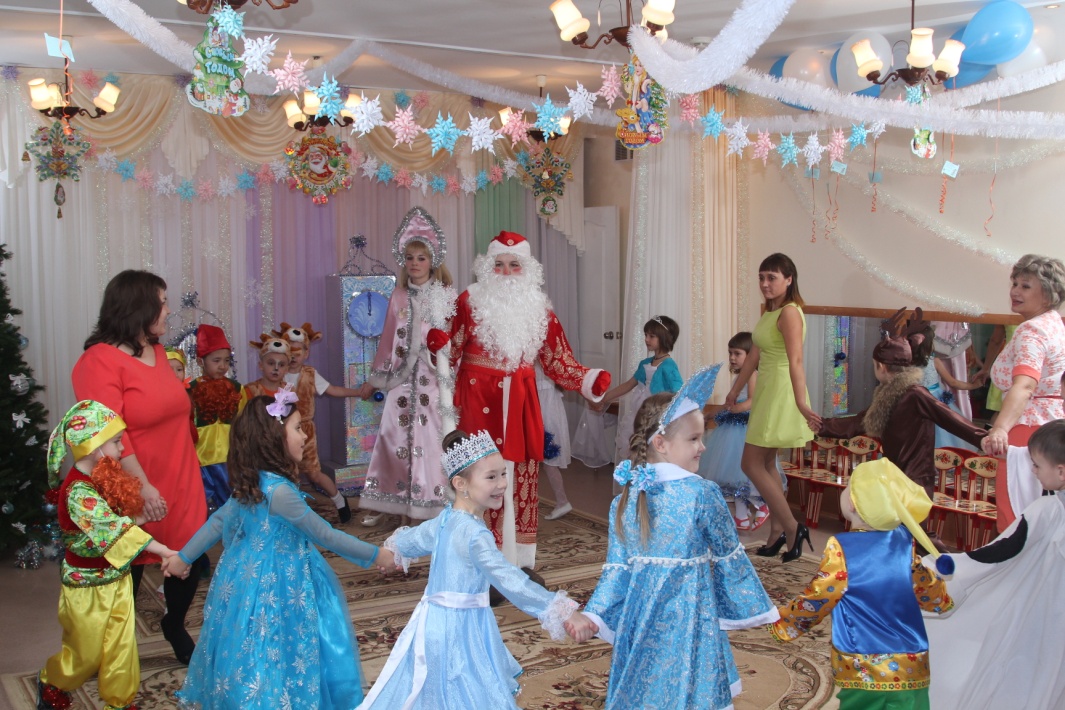 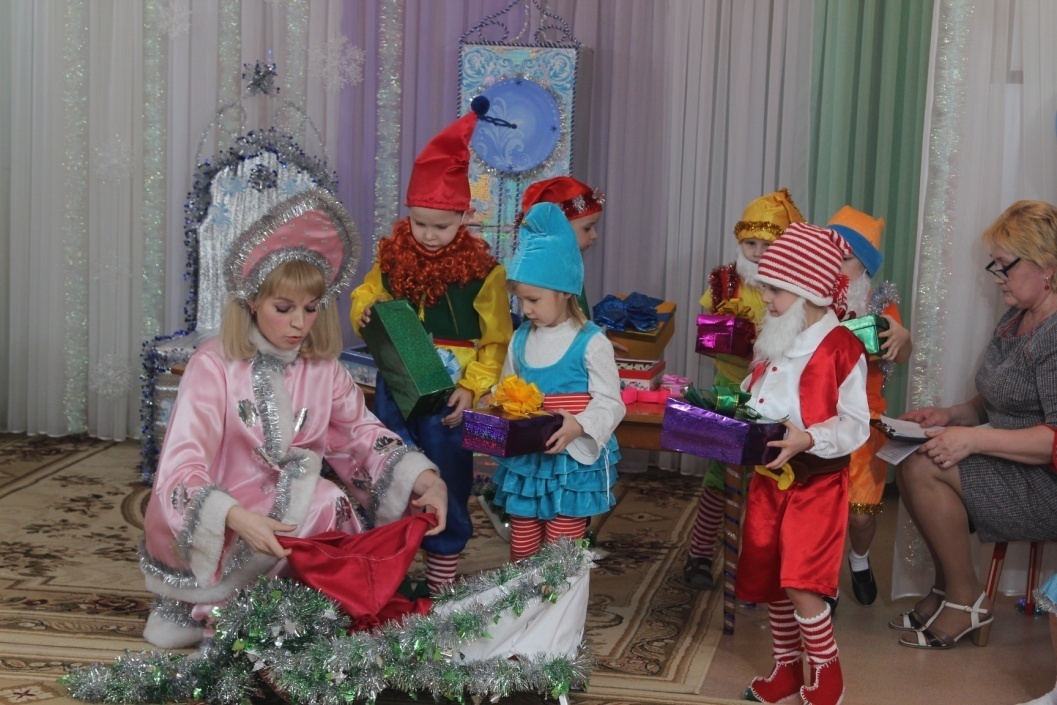 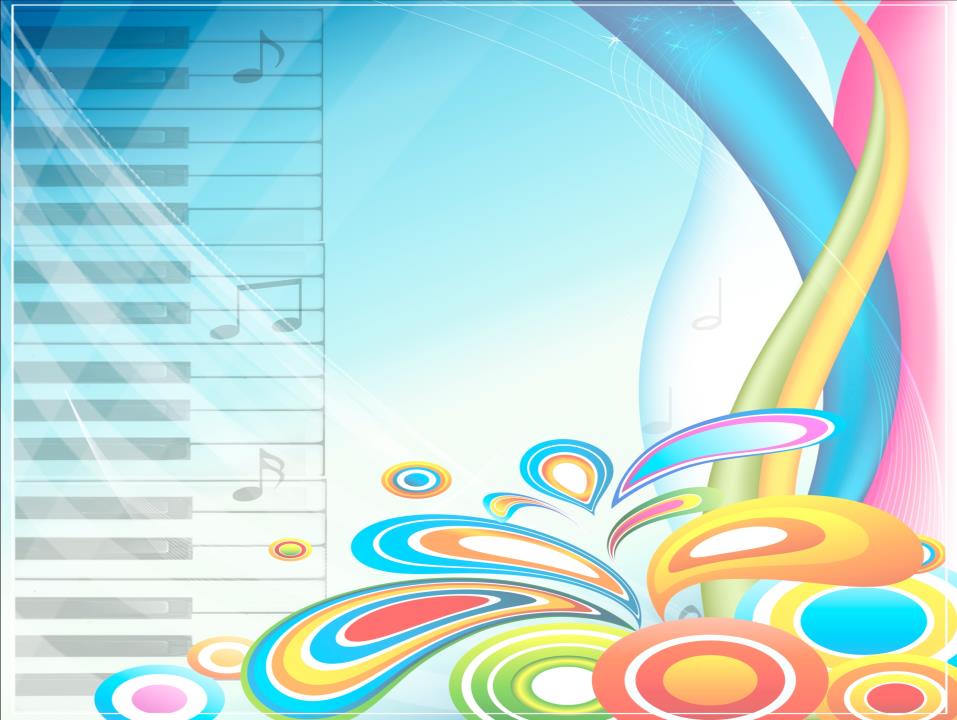 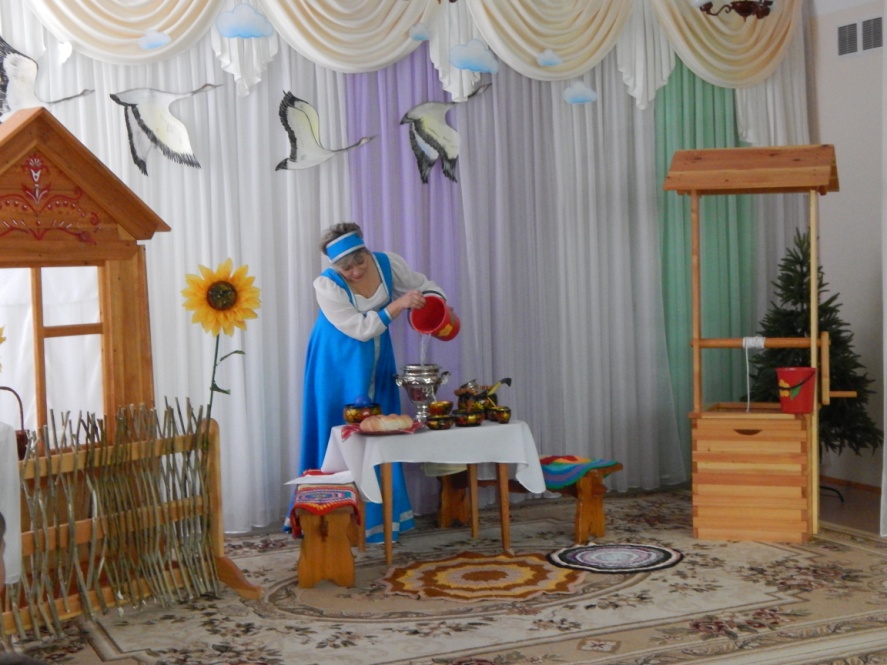 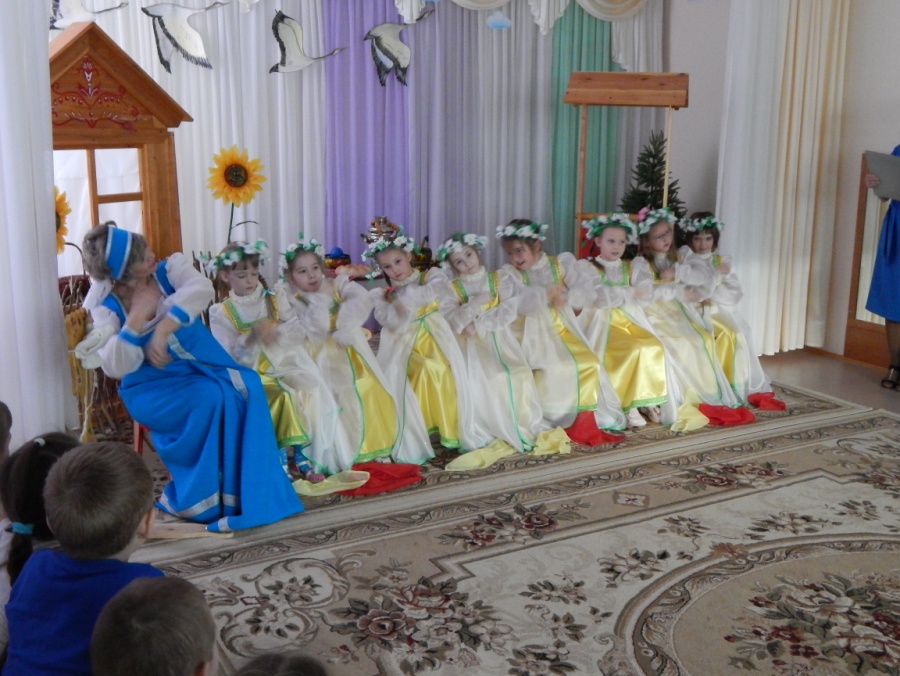 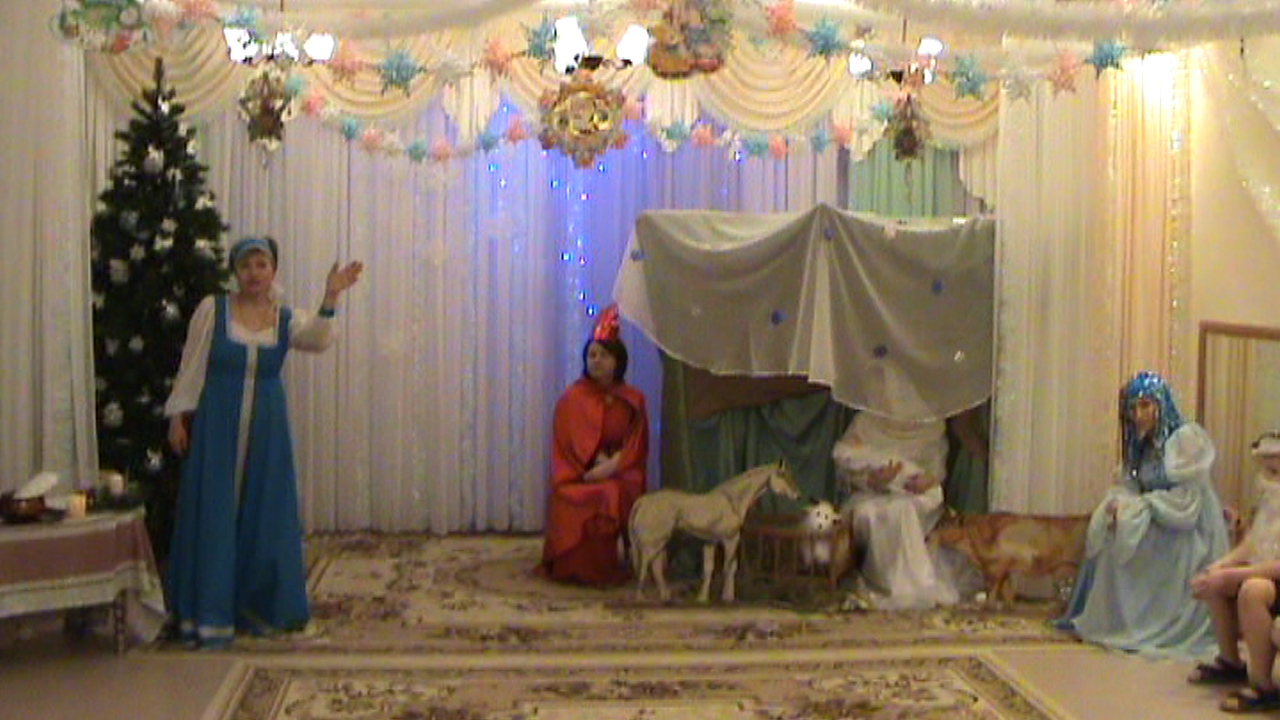 Литературно-музыкальные композиции
.
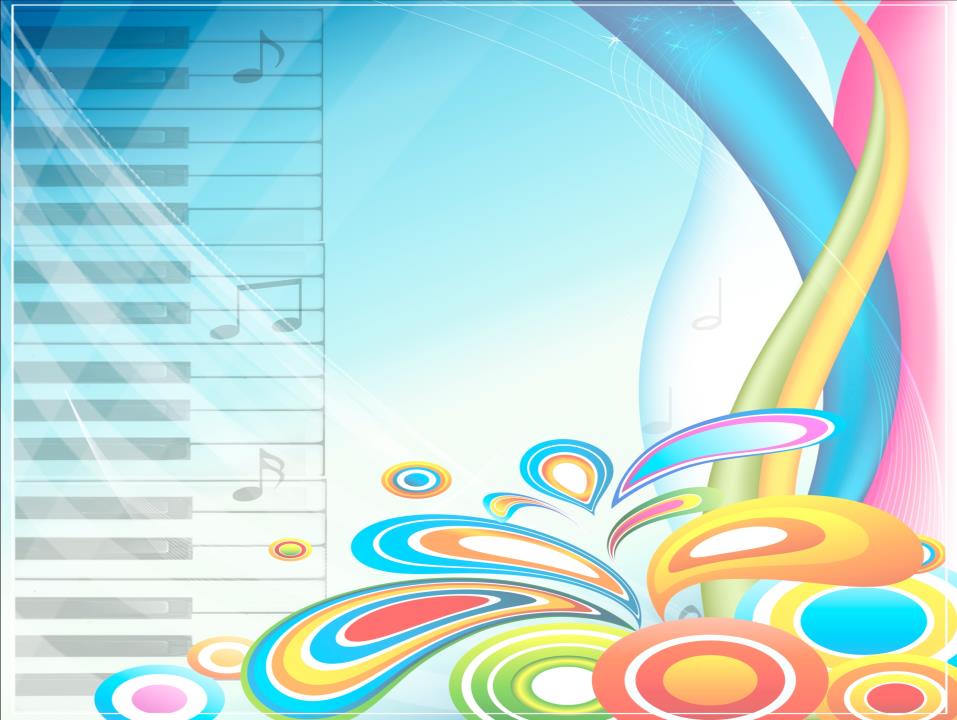 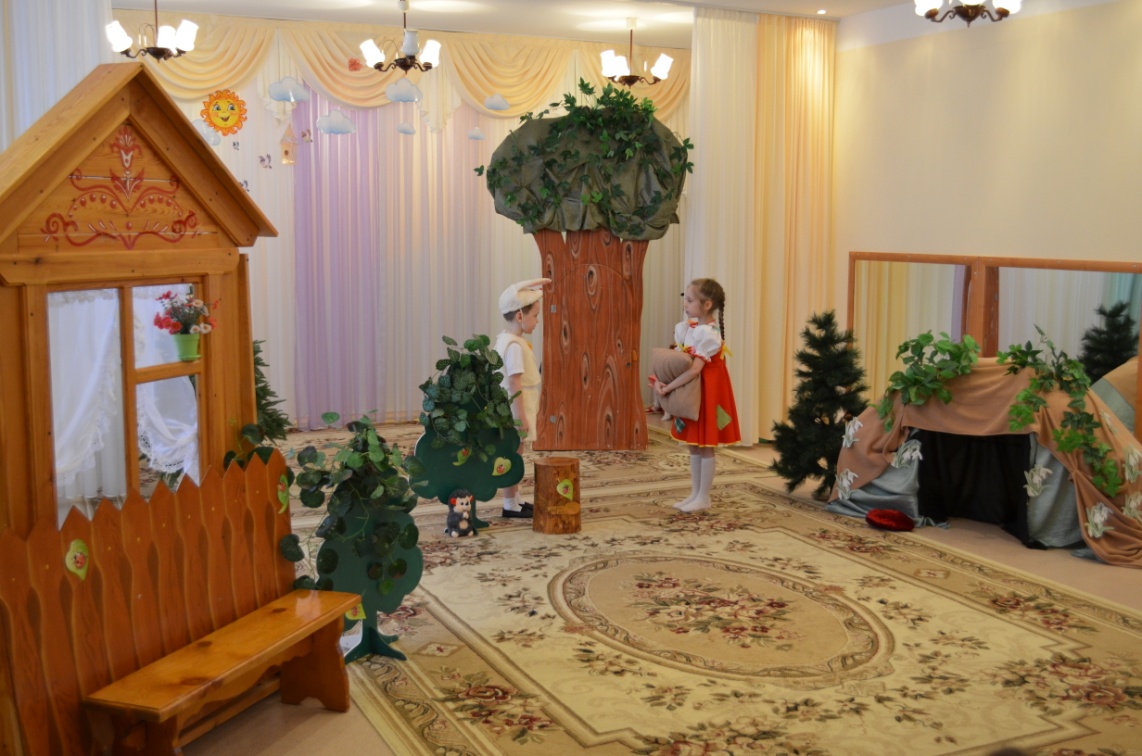 Театрализованная деятельность
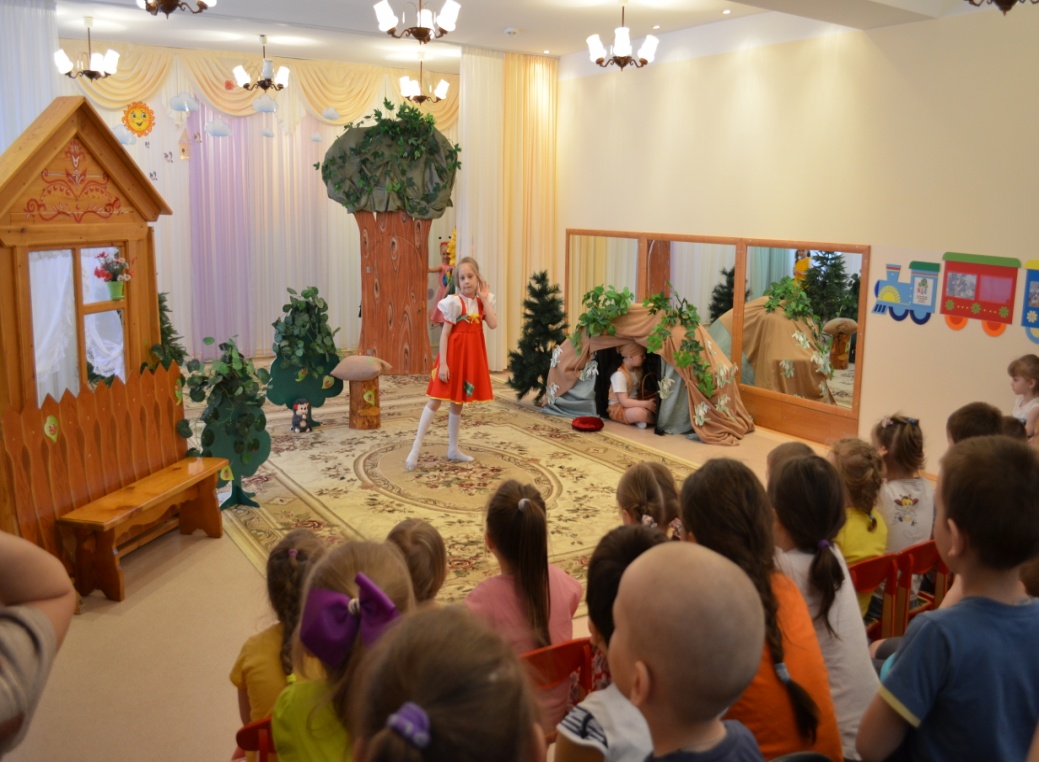 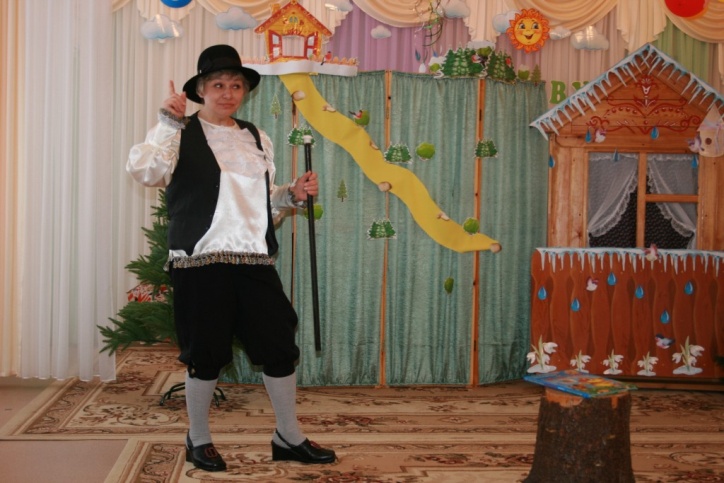 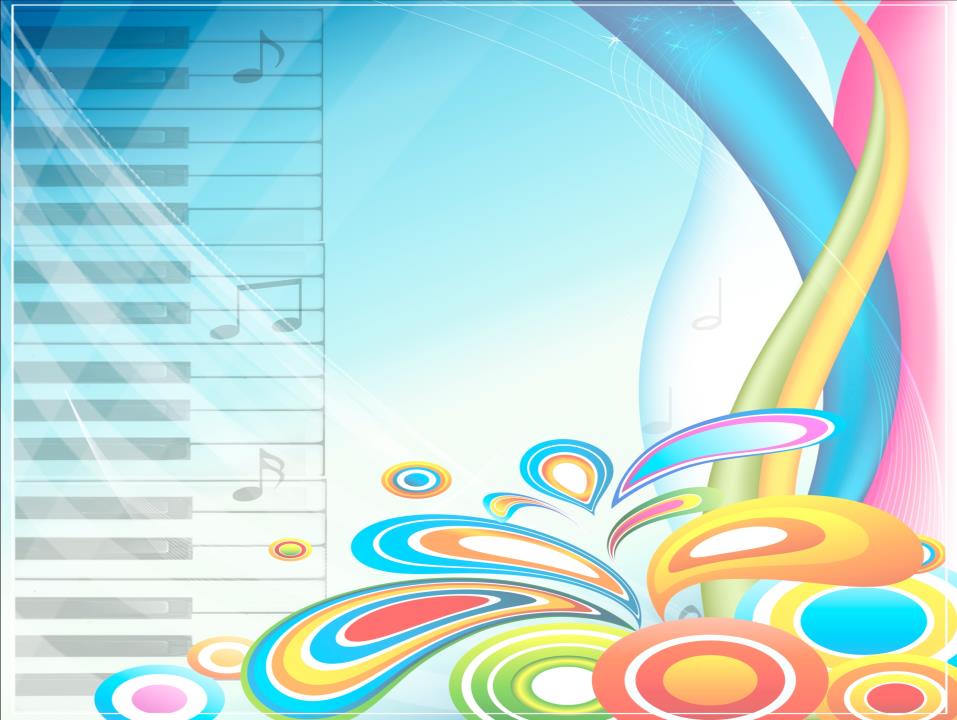 Театрализованная деятельность
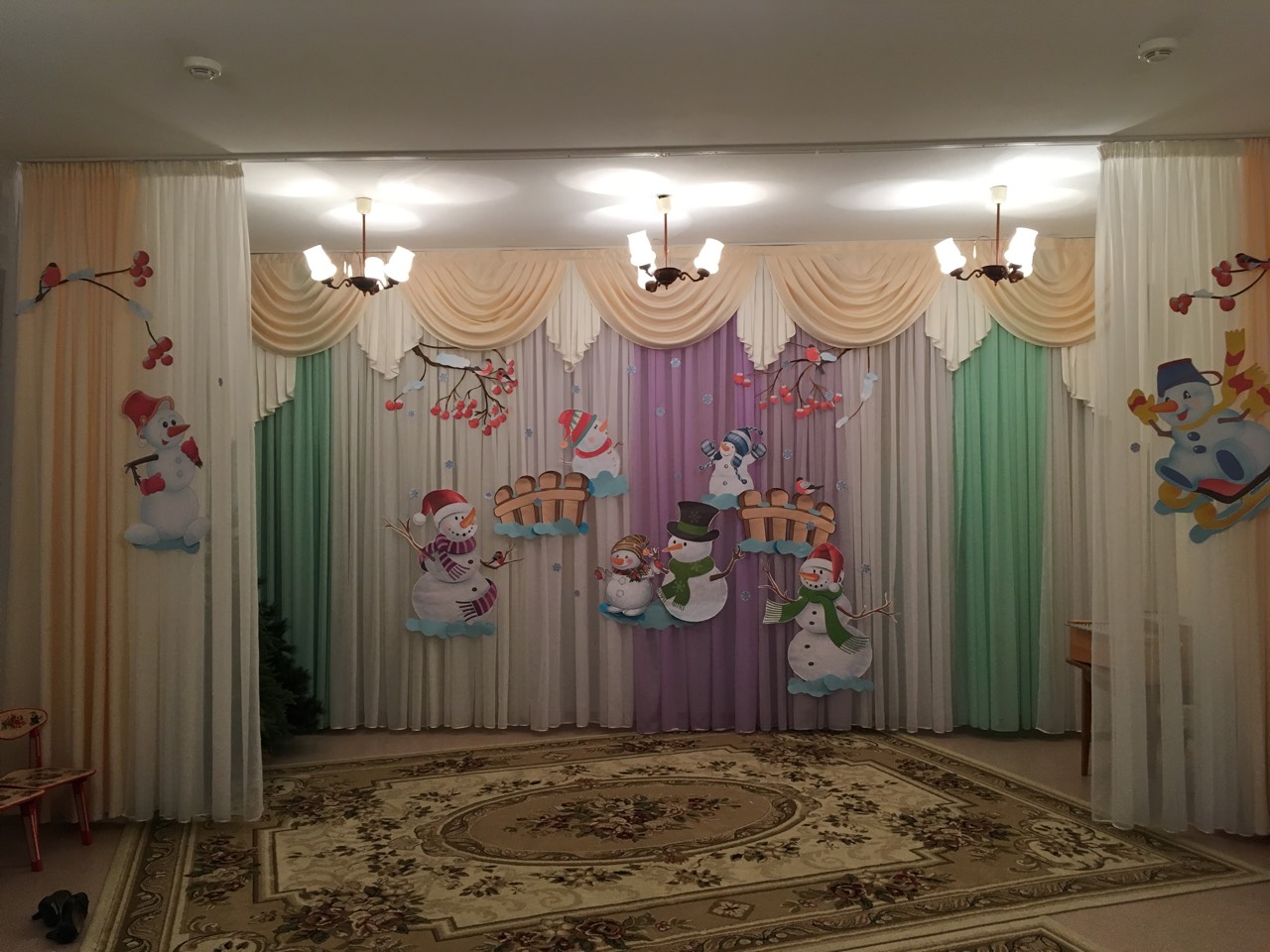 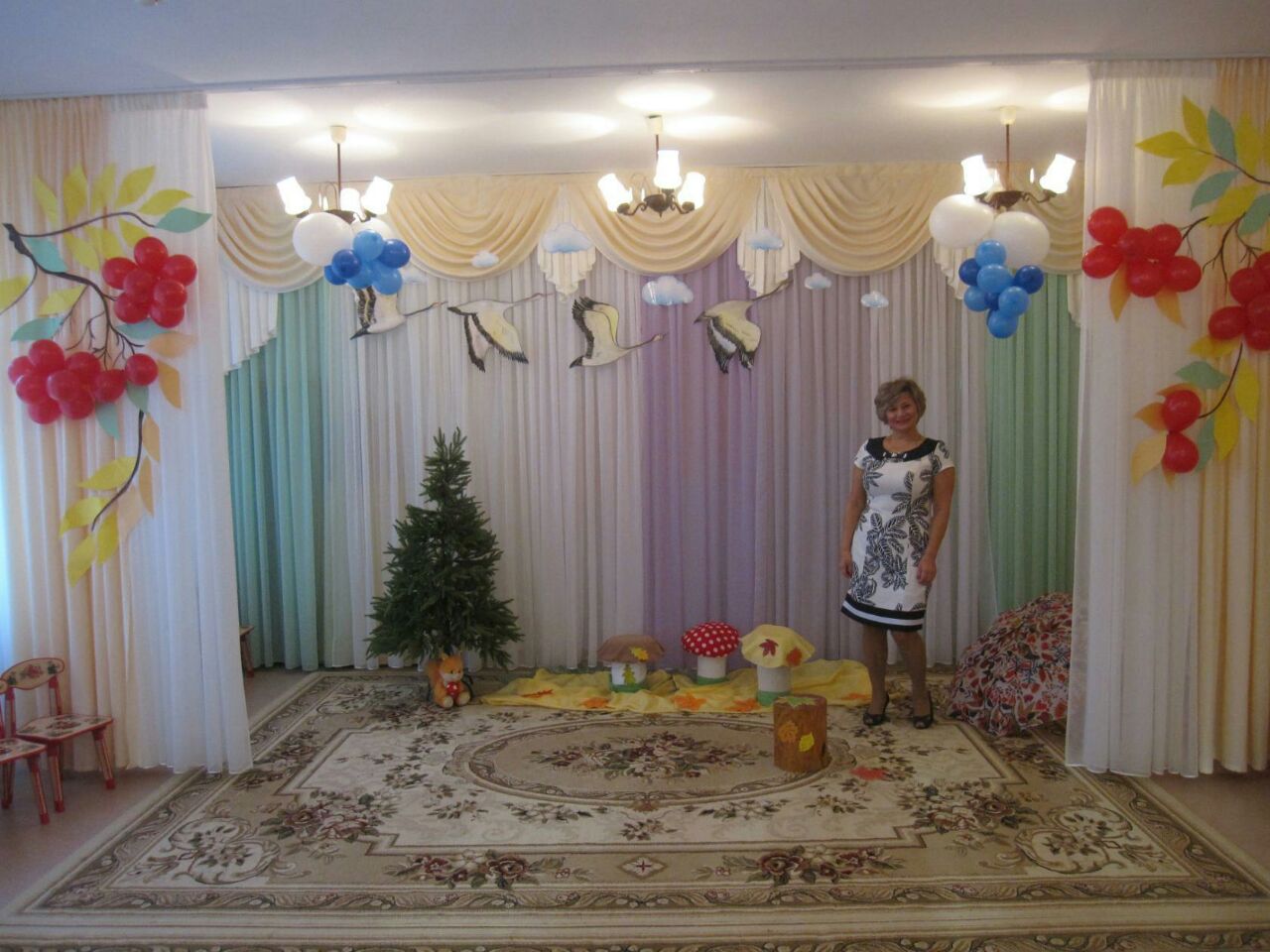 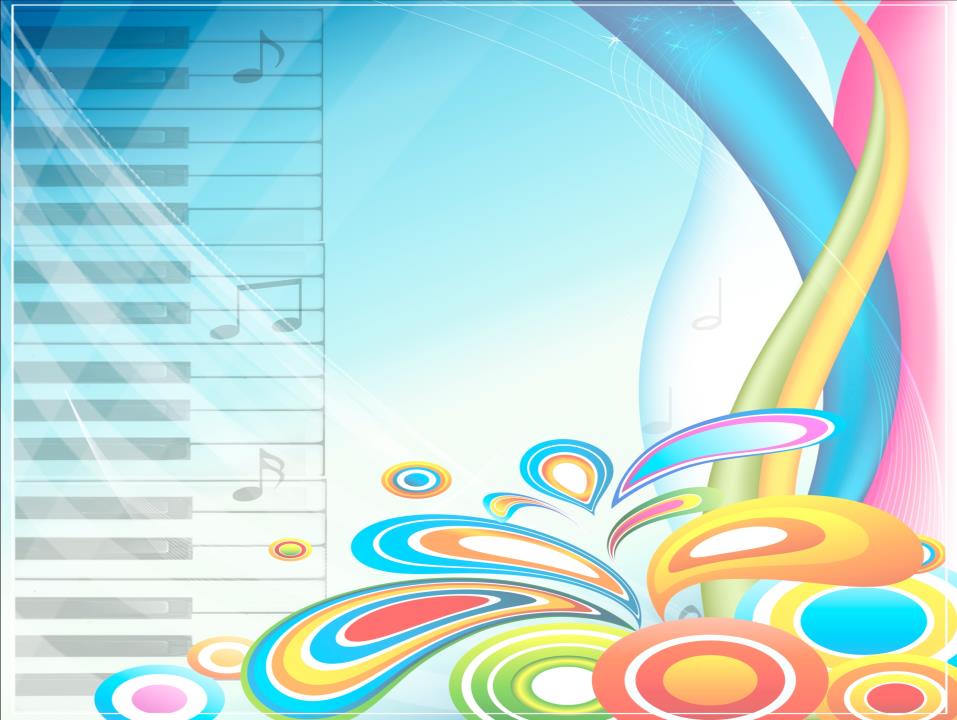 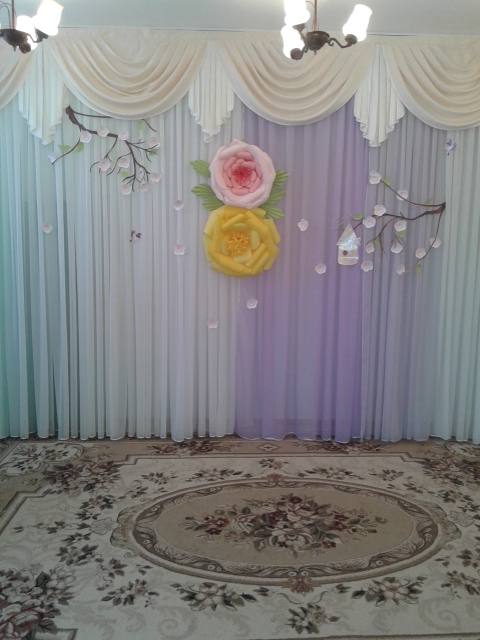 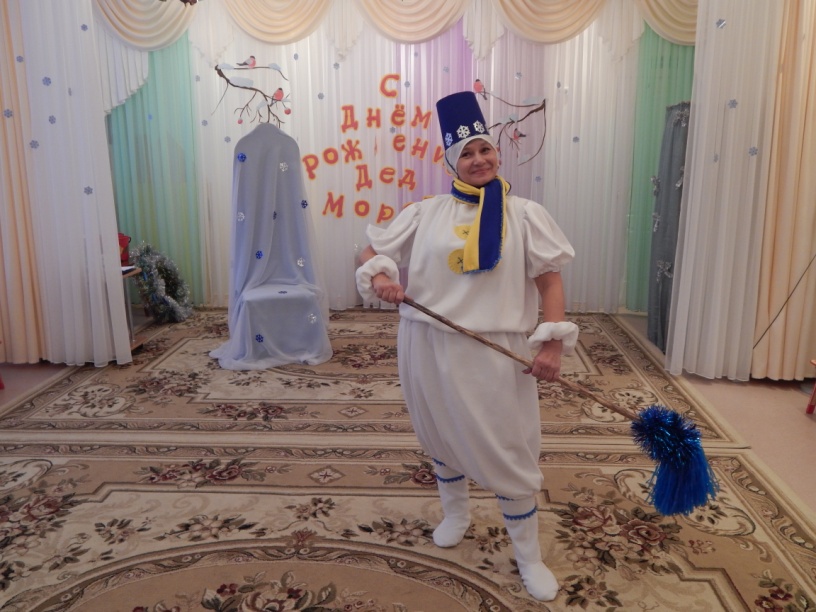